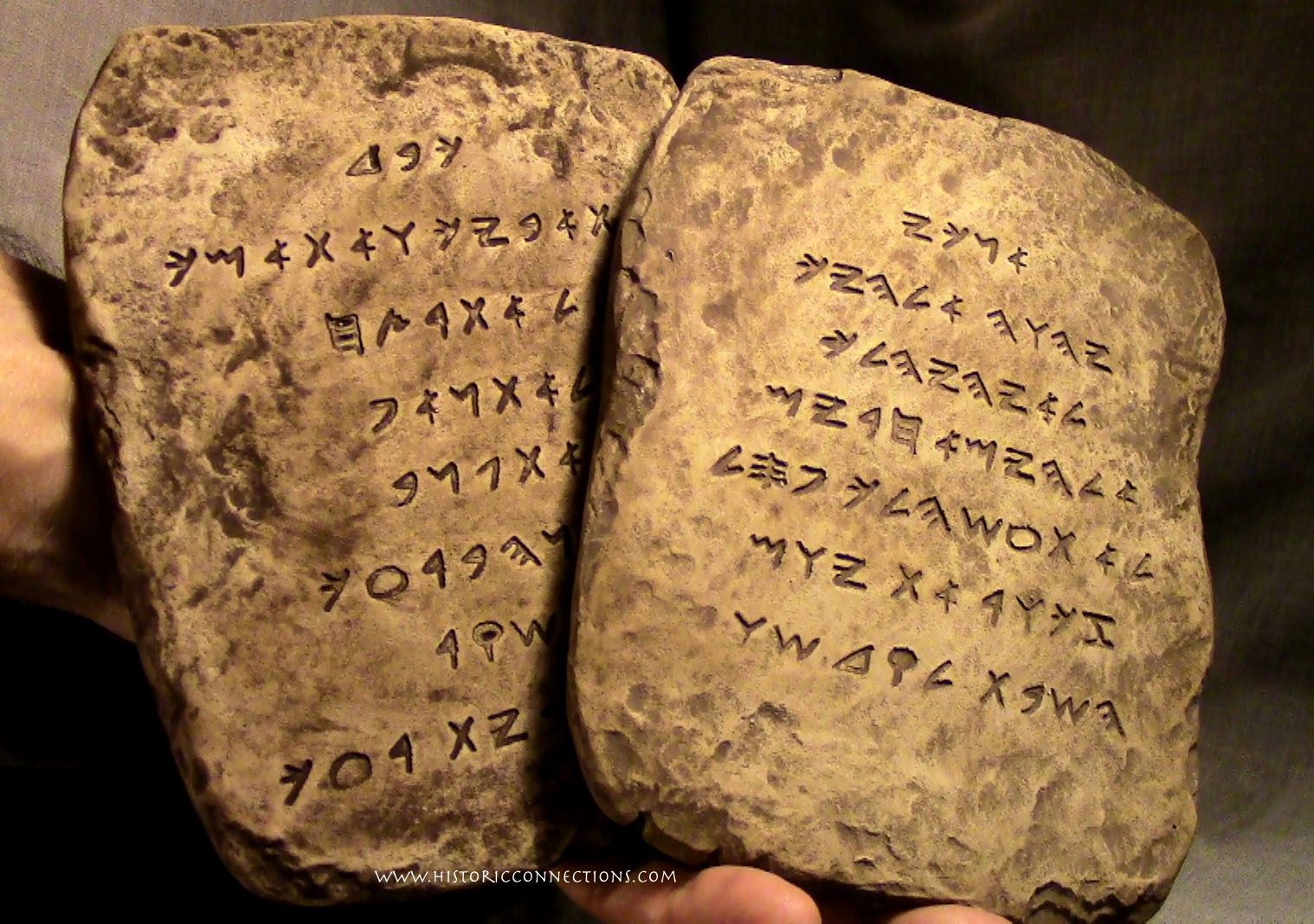 تأليف سفر التكوين
من كتب التوراة ؟
د. ريك جريفيث•   مؤسسة الدراسات اللاهوتية الأردنية• BibleStudyDownloads.org
هل كتب موسى سفر التكوين ... و بقية التوراة ؟
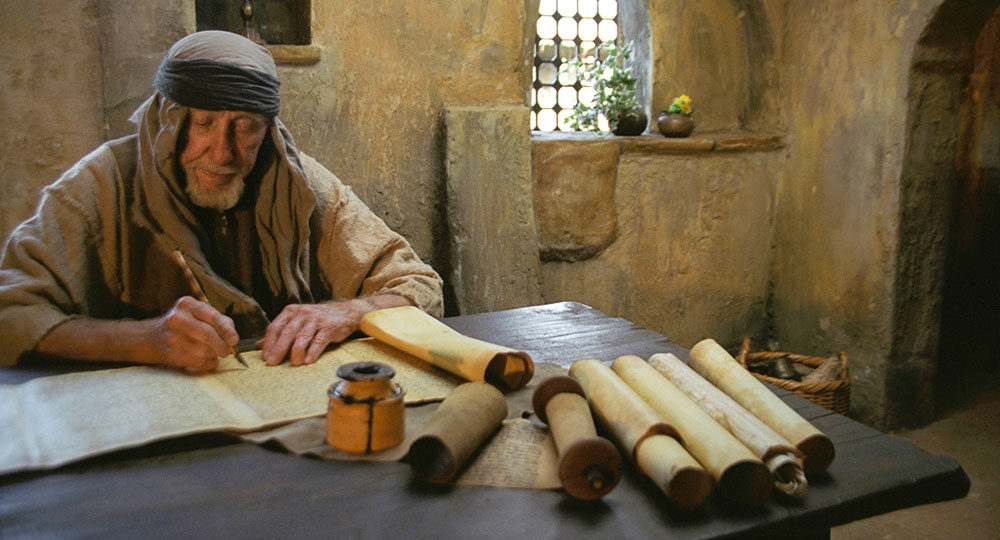 علماء نقد العهد القديم يقولون لا
لماذا يهاجمون سفر التكوين ؟
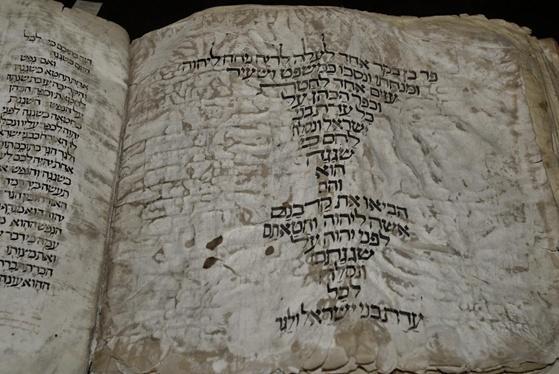 الجواب :

   إنه يعلم حقائق مهمة للغاية
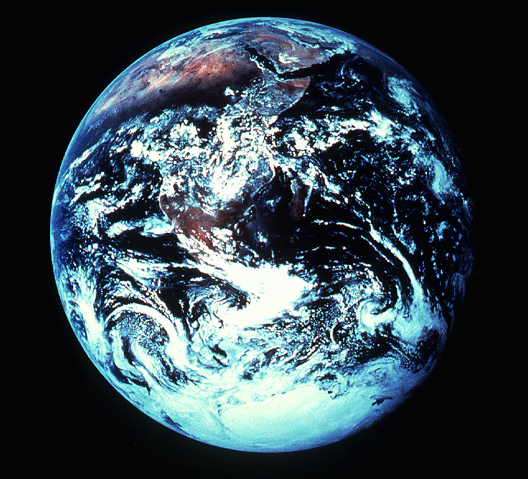 في البدء
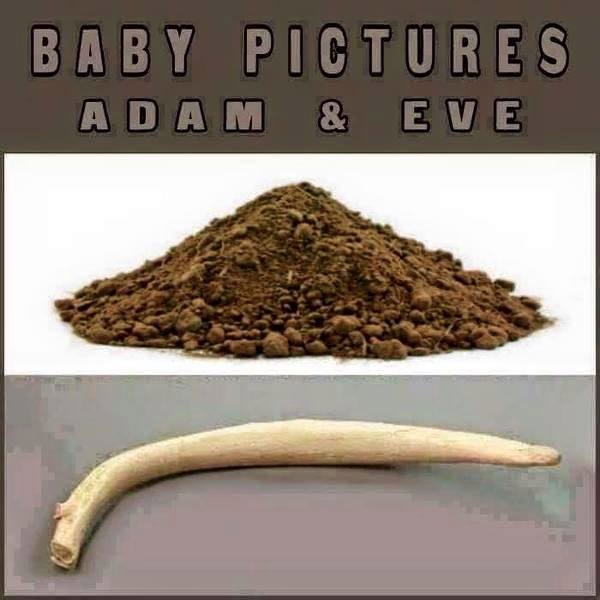 صورة الطفلين آدم و حواء
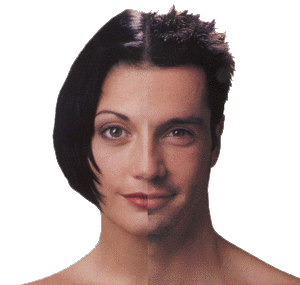 [Speaker Notes: Do you recognize these?  Do you know what these are?  They are baby pictures!

One woman noted, "Sure God created man before woman, but then again you always make a rough draft before creating the final masterpiece."

(http://cher-homespun.blogspot.sg/2011/06/firewater-friday-sure-god-created-man.html accessed 15 August 2015)]
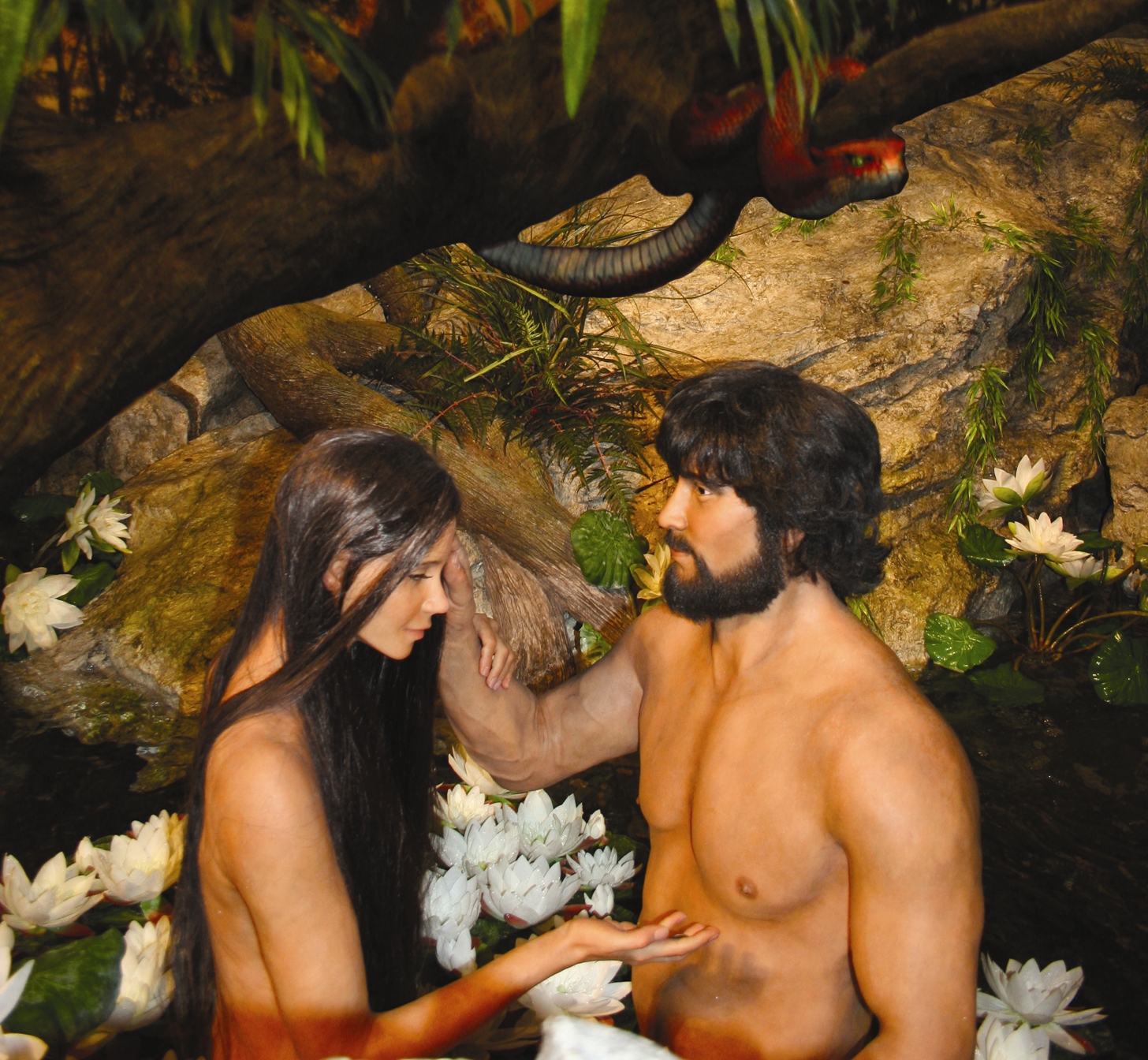 آدم و حواء مع الحية
هل تكوين ١-١١ حقيقية تاريخية ؟
58
1. الأساطير لا تعلم حقائق عميقة أفضل من التاريخ 
2. المنهج غير التاريخي موضوعي جداً
3. يمتلكون معلومات مهمة للغاية و مع ذلك غير معروفة
4. إنها تنسجم مع حجة الكتاب التي تؤكد على الانتخاب 
5. يتم تقديم الأحداث تاريخياً
6. يؤكد العلم أن تكوين 1 – 11 سجل تاريخي
7. يؤكد المسيح على تاريخيتها
[Speaker Notes: I believe we have genuine history in the first 11 chapters of the Bible. Why? Seven reasons…
_______

See “What does the original Hebrew text reveal about Genesis 1-11? - Dr. Steve Boyd”
https://www.youtube.com/watch?v=3txmpHQJ520

———————
OC-17-Genesis Authorship-7
OS-01-Gen4-20-slide 23]
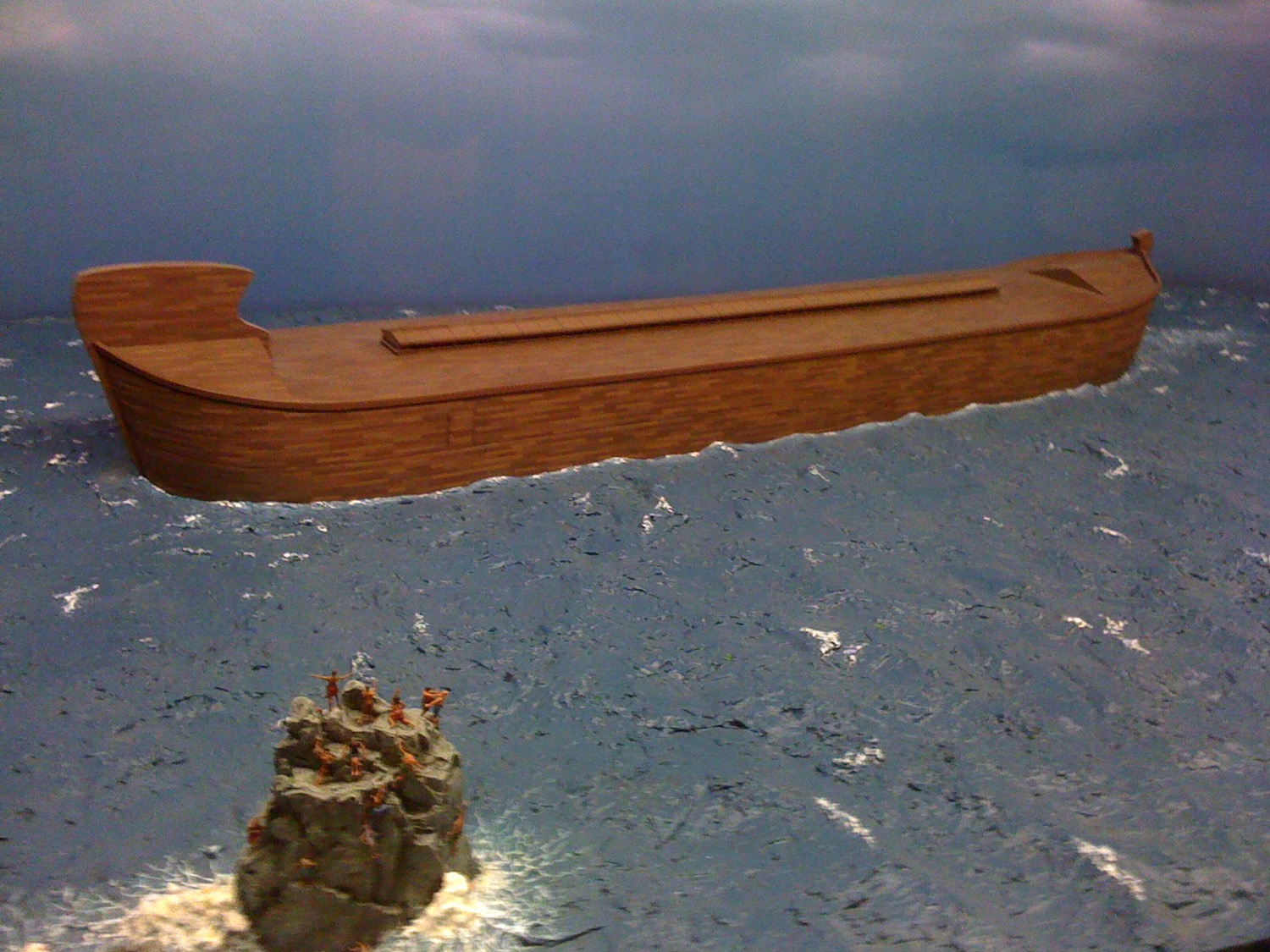 The Ark
[Speaker Notes: Noah’s descendants led to his grandson Canaan after the Flood to affirm both God's righteous judgment due to man's sin and his gracious redemption in electing people with whom he can fellowship (6:9–9:29).]
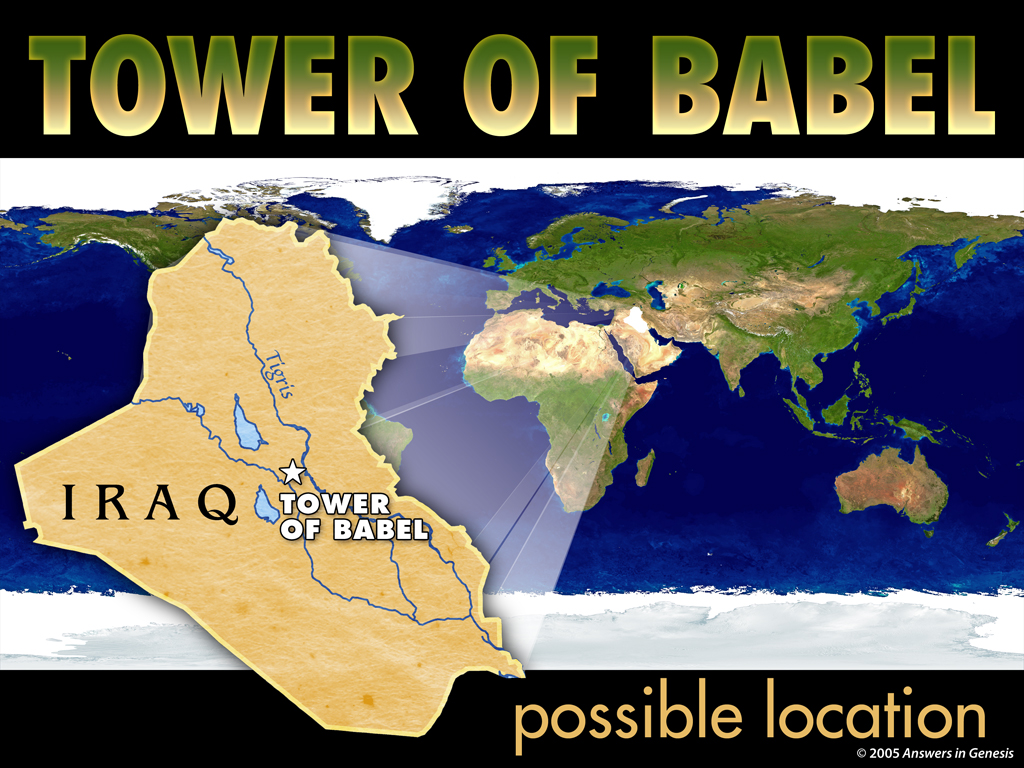 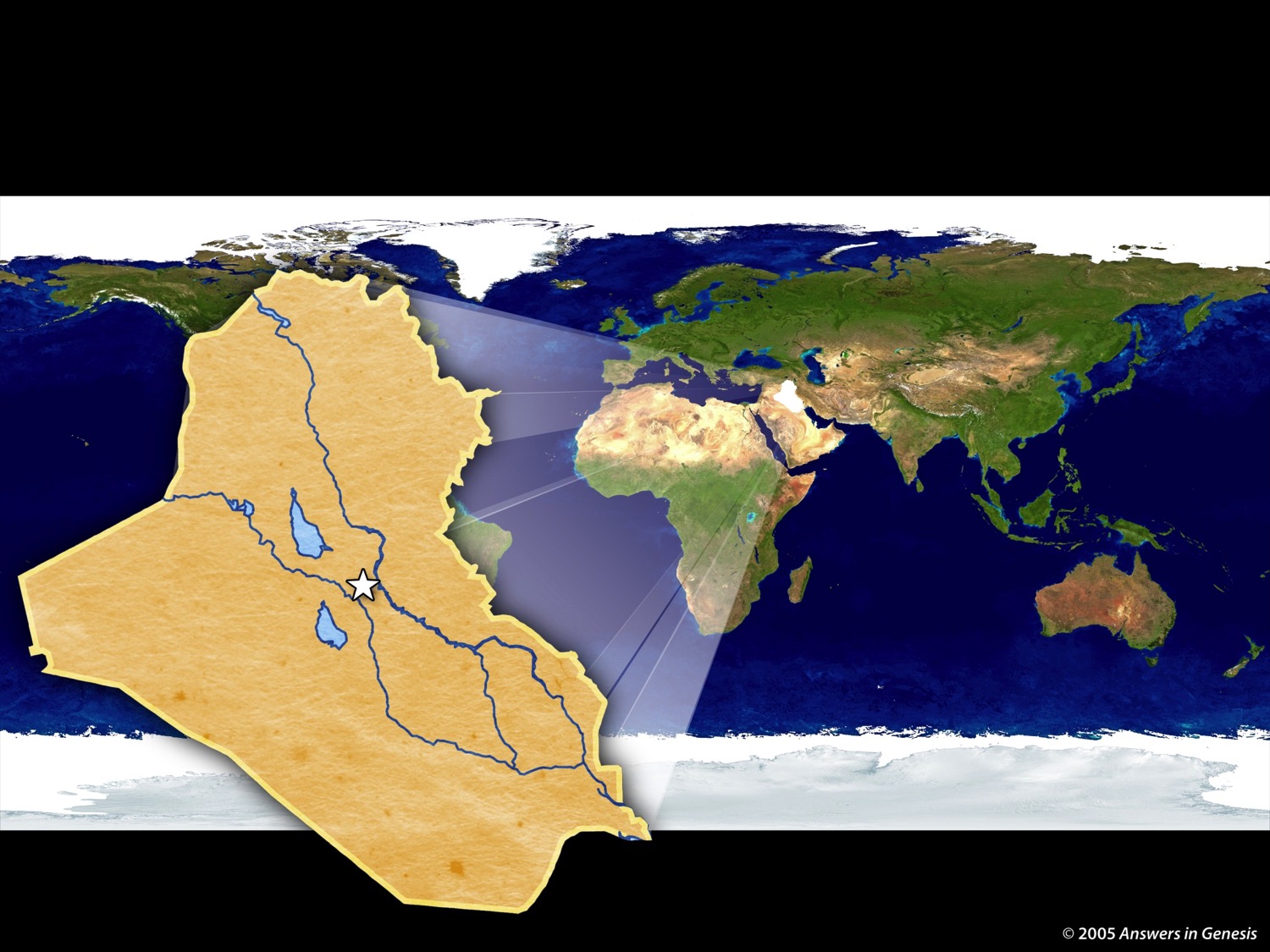 برج بابل
4-07 Tower of Babel Map 02277
العراق
برج بابل
موقع محتمل
[Speaker Notes: Our confusion of languages stems from the city of Babylon where people proudly sought to reach God by their own efforts. God judged them by giving them different languages.]
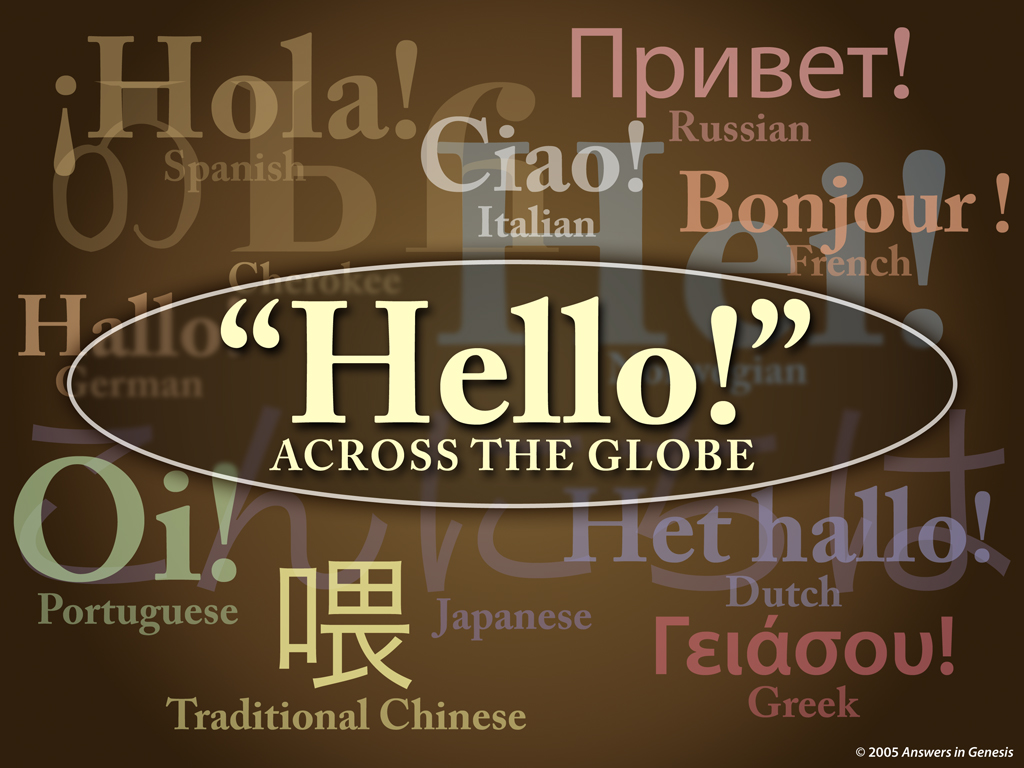 Hello
أهلا
Arabic
[Speaker Notes: Why do we have so many ways that we greet people today?]
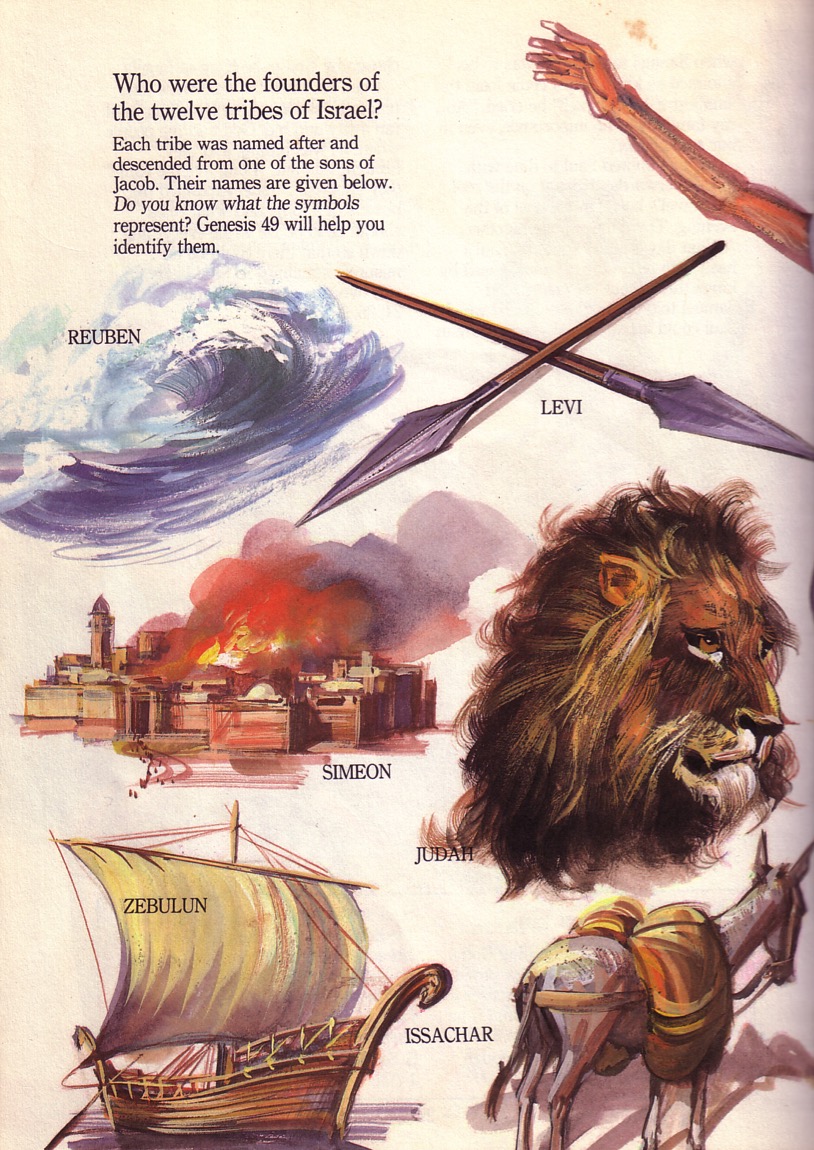 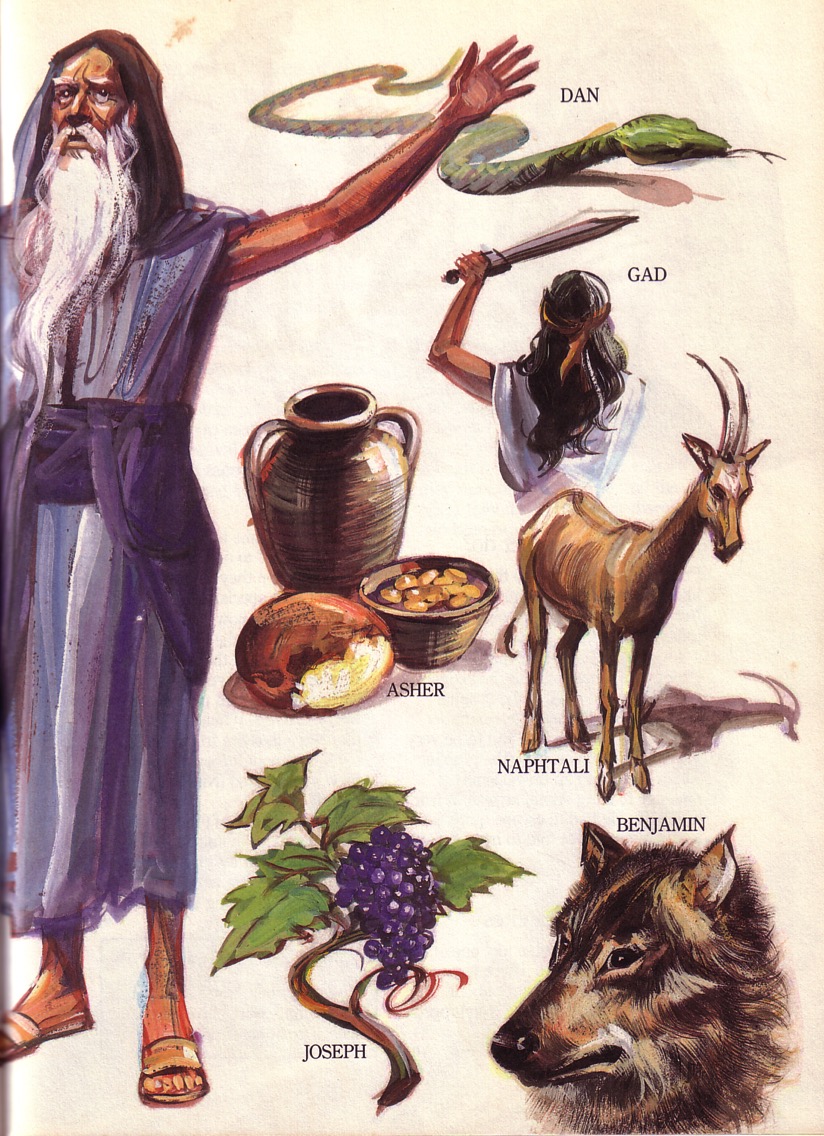 بركة يعقوب لأولاده الإثني عشر       كانت نبوية (تك 49)
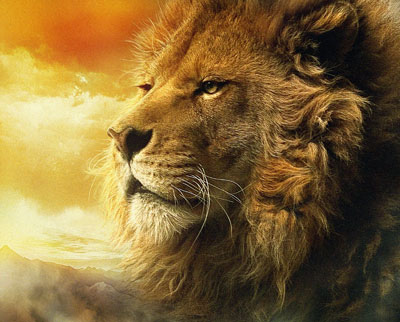 متى : المسيح كملك
منذ بركة يعقوب في 
تك 49: 9-10 يصور الأسد ملكًا
يهوذا جرو أسد من فريسة صعدت يا ابني جثا و ربض كأسد و كلبوة من ينهضه لا يزول قضيب من يهوذا و مشترع من بين رجليه حتى يأتي شيلون و له يكون خضوع شعوب
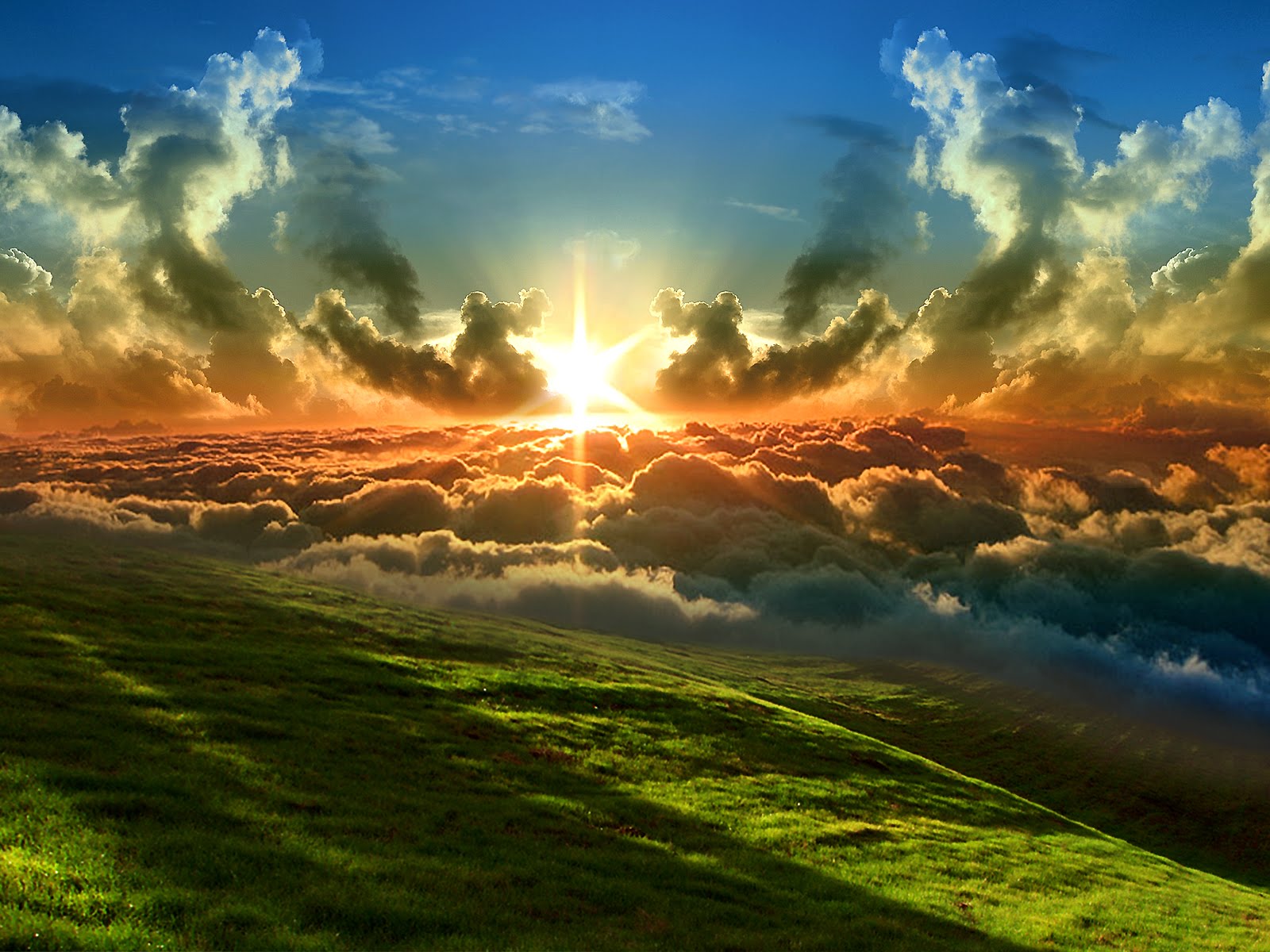 وعد الله المؤمنين مثلنا ببركات العهد الإبراهيمي
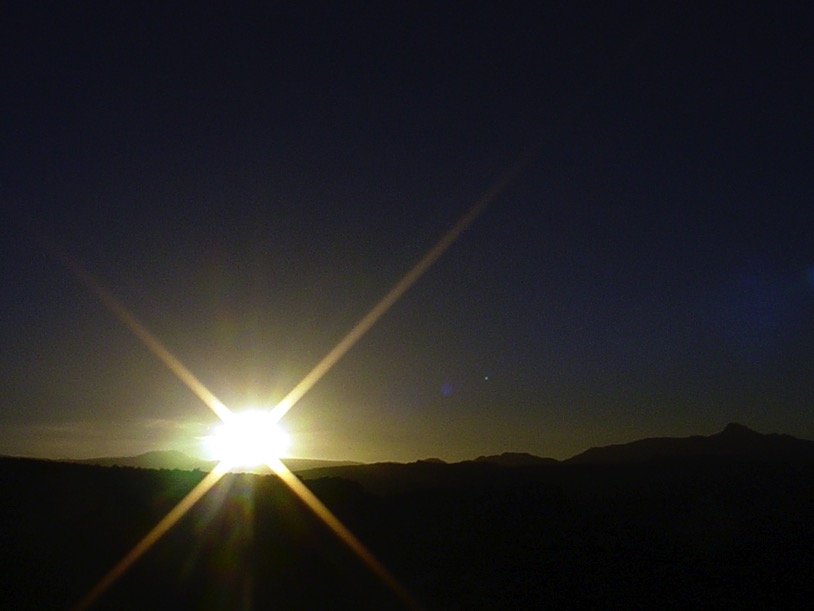 تناغم الكتاب المقدس
446
الأنماط المتكررة بترتيب عكسي
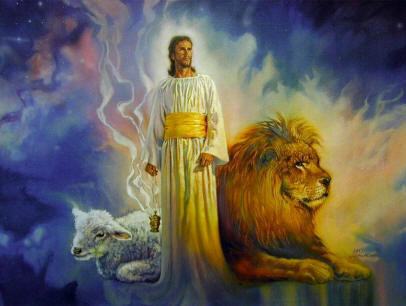 فداء              المسيح
حكم
المسيح
استرد 
الإنسان 
حكمه في 
الألفية
خسر الإنسان حكمه في السقوط
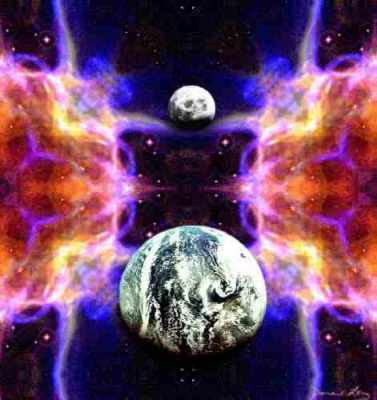 الخليقة
الجديدة
الخليقة
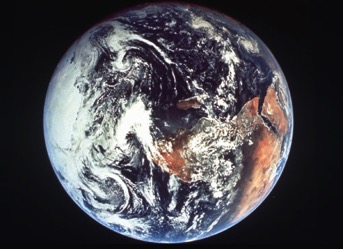 [Speaker Notes: We need to know who we are—more accurately, who God says we are—our future identity. 
This is shown in the overall structure of the Bible in a chiasm—a literary pattern where earlier content is repeated in reverse order:
• Creation in Genesis 1–2 • is repeated In the Restored, New Creation in Rev 21–22
• Man was created to rule over the fish, birds, and land animals (Gen. 1:28) but he gave over his rule over to the god of this world, Satan (2 Cor. 4:4)
• But this rule will be restored during the 1000-year reign of the saints (Rev. 20:4-6)
• Christ is the central Person of history, • both as Lamb (Redeemer) • and as Lion (Ruler of all creation in the line of David)
________________
OC-17-Genesis Authorship-14
OS-01-Genesis1-3-slide 243
OS-17-Esther-145
NS-27-Rev20-22-slide 206]
دعم التأليف الموسوي
خارجي
خارجي
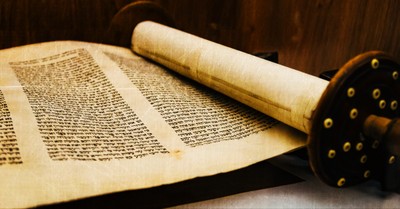 داخلي
خارجي
خارجي
خارجي
دعم التأليف الموسوي
خارجي
خارجي
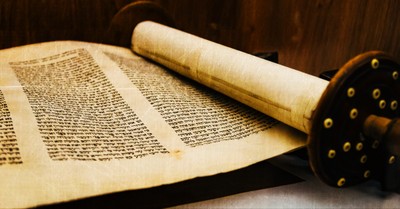 خارجي
خارجي
خارجي
فقال الرب لموسى أكتب هذا تذكاراً في الكتاب و ضعه في مسامع يشوع فإني سوف أمحو ذكر عماليق من تحت السماء(خر 17: 14)
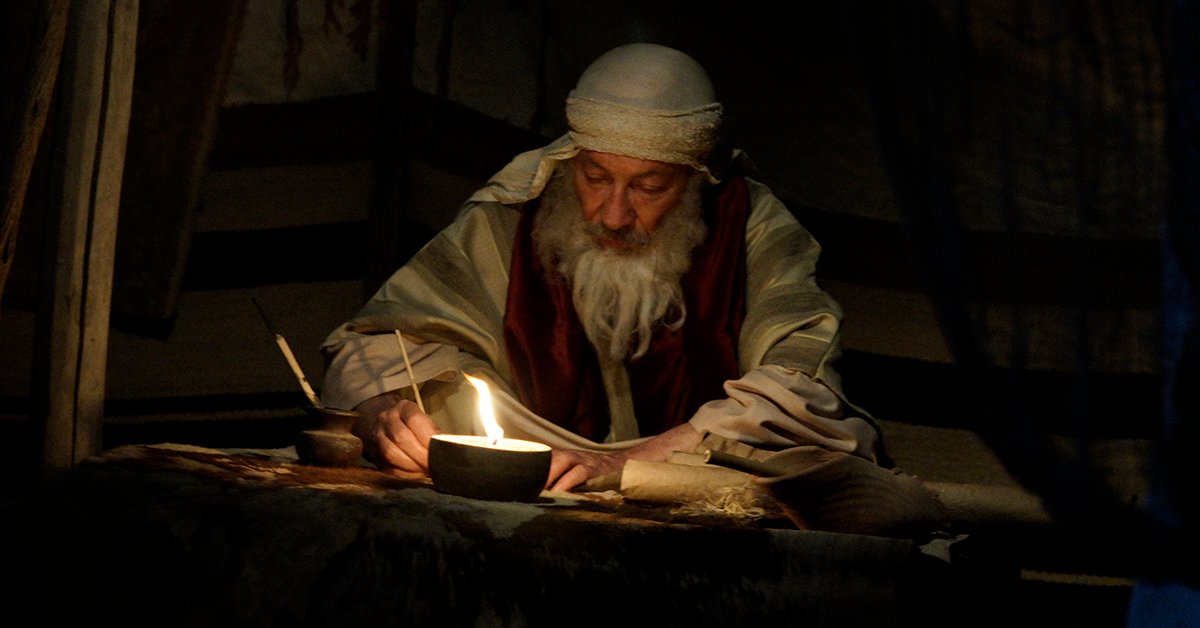 [Speaker Notes: Although Genesis does not directly specify its author, the other four books of the Pentateuch affirm Mosaic authorship (cf. Exod. 17:14; 24:4, 7; 34:27; Lev. 1:1-2; Num. 33:2; Deut. 1:1; 31:9).]
التقليد يدعم موسى
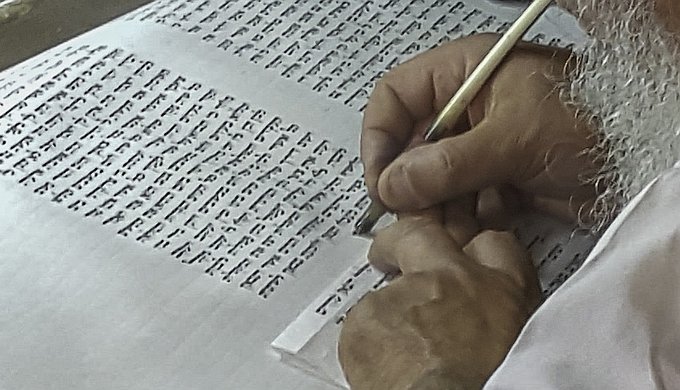 الكنيسة المبكرة
تلمود أورشليم
يوسيفوس
ما عدا بعض اللاهوتيين المسيحيين المبكرين
دعم التأليف الموسوي
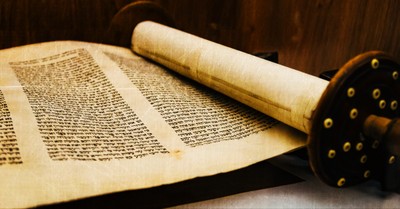 داخلي
مؤهلات موسى
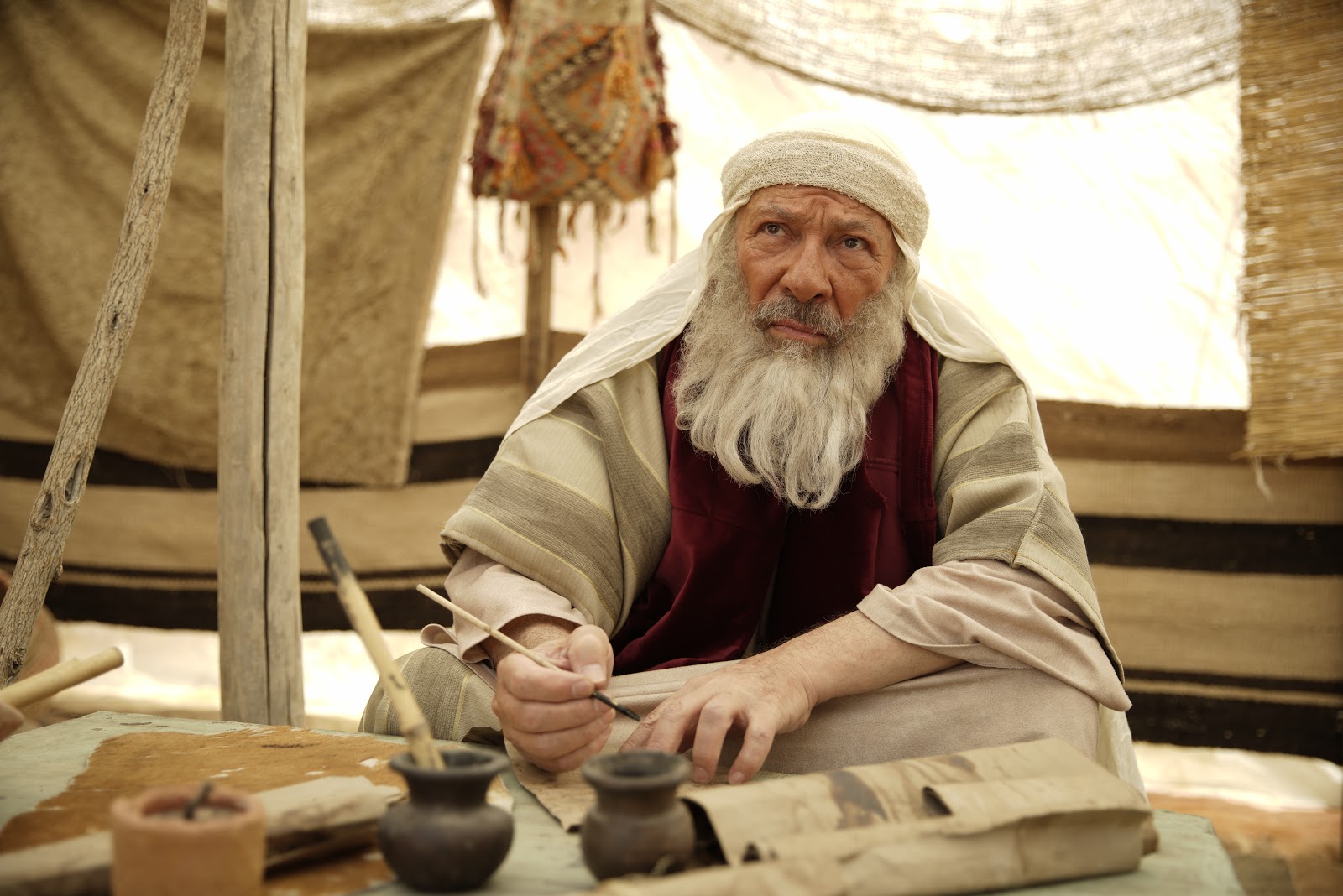 فتهذب موسى بكل حكمة المصريين (أع 7: 22)
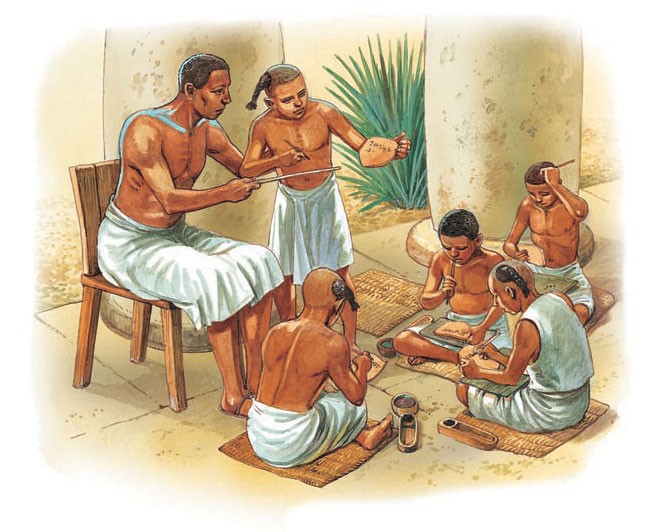 155
158
2. موسى حتى ما قبل المملكة ( المصريين
أعمال 7: 22  فتهذب موسى بكل حكمة المصريين و كان مقتدراً في الأقوال و الأعمال
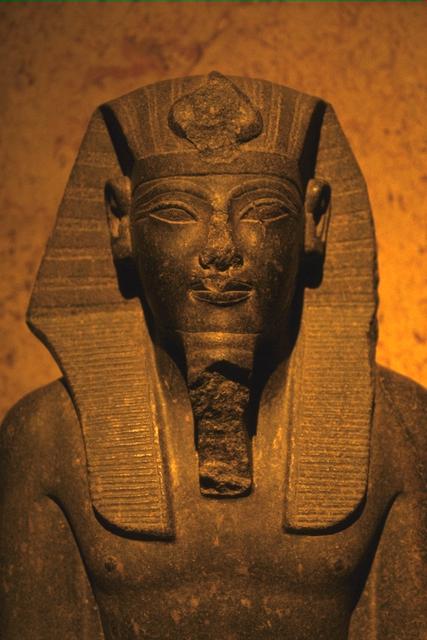 التعليم في مصر القديمة :
1. مدارس الكهنة مرتبطة مع المعبد و تعلم السحر و الطب و الدين
2. المحكمة الملكية تعد الشباب لوظائف السلطة (يتضمن موسى)
3. المدارس المدعومة من المحكمة الملكية تدرب الناس على تسيير الحكم بطريقة صحيحة
4. شملت المواضيع التي يتم تدريسها الرياضيات و الجغرافيا و الشعر و علم الفلك
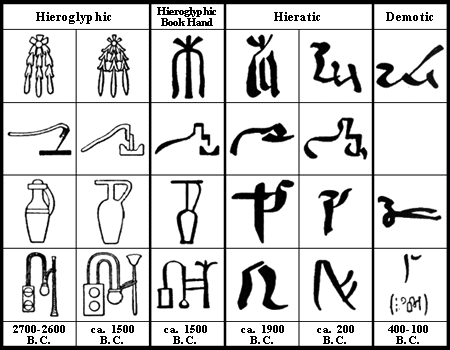 155
التعليم في زمن موسى
تعلم موسى الهيروغليفية المصرية و الخط الكنعاني خلال تدريبه
كان قادراً على تسجيل شرائع ووصايا الله لشعب إسرائيل
خلال فترة التيهان في البرية لم يكن هناك نظام تعليم رسمي
كانت العائلات مسؤولة عن تسيير أمور التجارة و مهارات كسب العيش و تعليم الشرائع
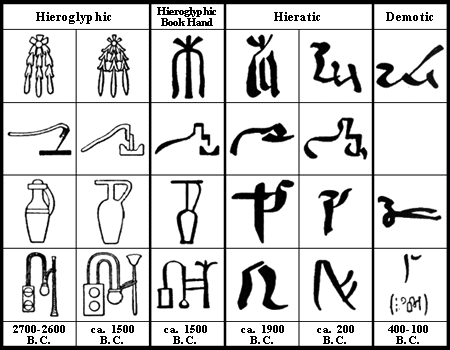 الهيروغليفية المصرية
مؤهلات موسى
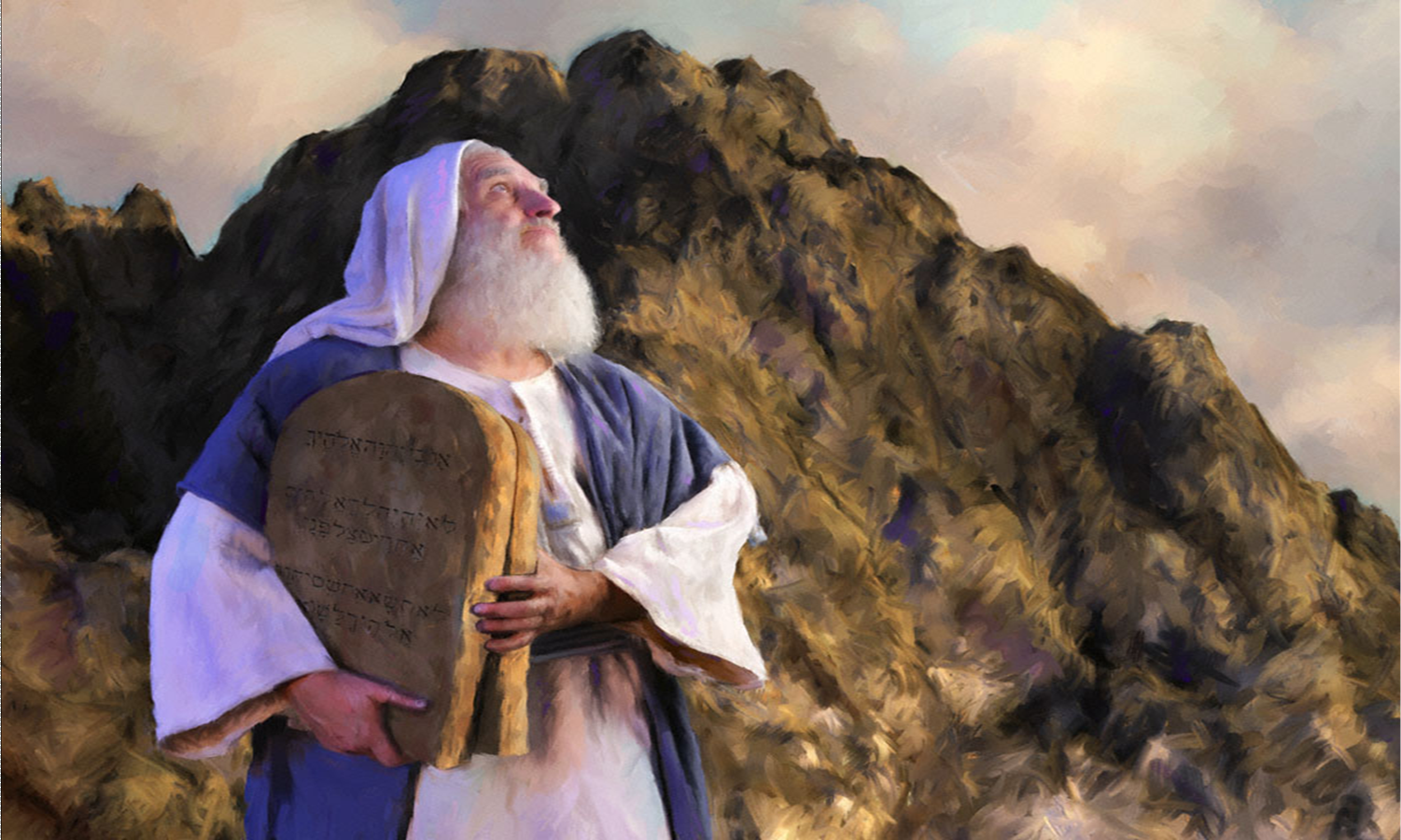 لدينا شاهد على التلميحات العرضية إلى الأحداث المعاصرة أو القضايا الجارية أو إلى الظروف الاجتماعية أو السياسية أو إلى مسائل المناخ أو الجغرافيا . وعندما يتم تقييم كل هذه العوامل بشكل عادل وسليم فإنها تؤدي إلى هذا الاستنتاج بأن مؤلف و قراء هذه الأسفار يجب أن يكونوا قد عاشوا في الأصل في مصر
جليسون آرتشر، موسوعة صعوبات الكتاب المقدس، 46
The Choice
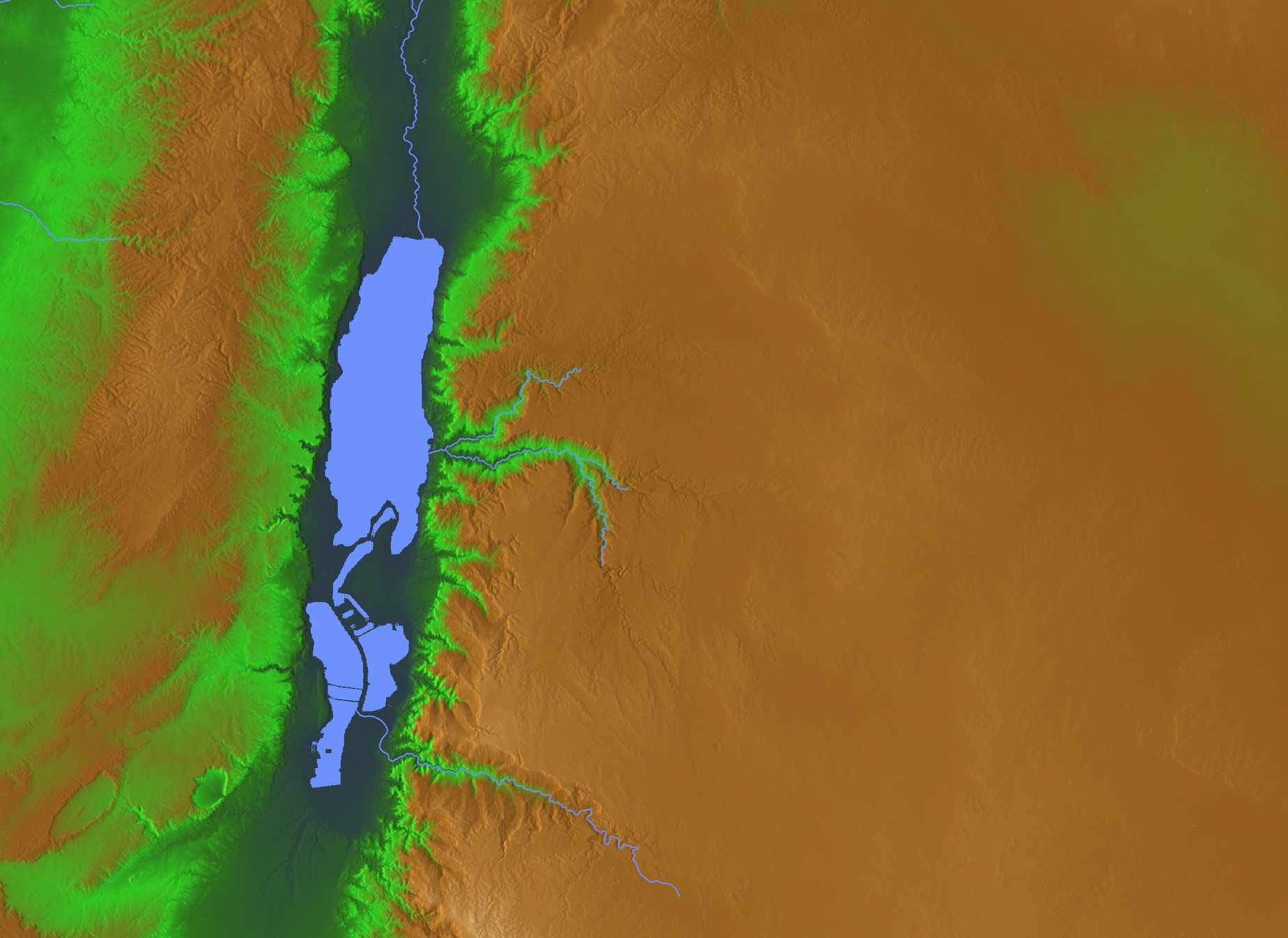 فرفع لوط عينيه و رأى كل دائرة الأردن أن جميعها سقي قبلما أخرب الرب سدوم و عمورة كجنة الرب كأرض مصر حينما تجيء إلى صوغر
(تك 13: 10)
أبرام و لوط
عمورة ؟
سدوم ؟
صوغر ؟
[Speaker Notes: Abram gave Lot the choice where to live. As godless people today take the most beautiful places, so it was then. 
• From his northly position, Lot looked south all the way to Zoar and saw lush land.
• He chose to live in Sodom—the city from which he could manage his rural flocks.
• Gomorrah lay close by as well—another godless city of sexual perversion.
• For Lot, the choice was easy—so he moved into the fertile plain—though his should was vexed on how he could impact them:
2Pet. 2:7 But God also rescued Lot out of Sodom because he was a righteous man who was sick of the shameful immorality of the wicked people around him. 8 Yes, Lot was a righteous man who was tormented in his soul by the wickedness he saw and heard day after day.
• Abram, on the other hand, chose the rocky hill country.]
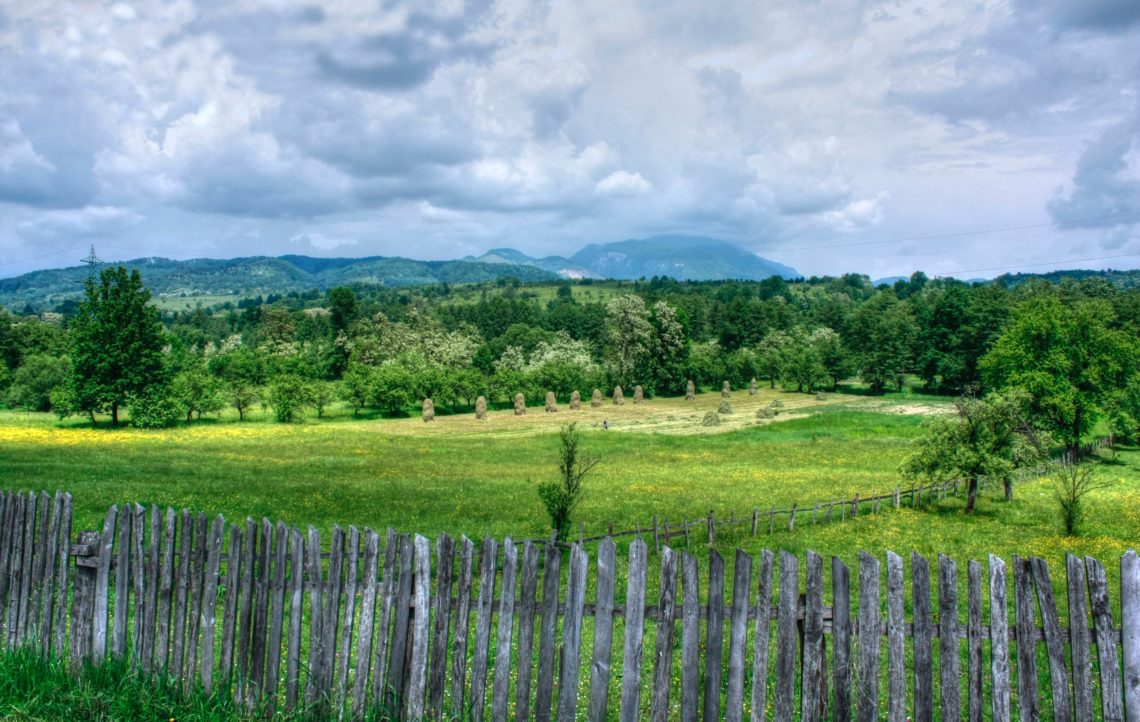 فرفع لوط عينيه و رأى كل دائرة الأردن أن جميعها سقي قبلما أخرب الرب سدوم و عمورة كجنة الرب كأرض مصر حينما تجيء إلى صوغر(تك 13: 10)
[Speaker Notes: The above description of the Jordan Valley makes sense only to those familiar with Egypt, which limits the original audience to the Exodus generation. This, then, strongly argues for Moses as the author of Genesis.]
هجوم الفرضية النقدية على التأليف الموسوي
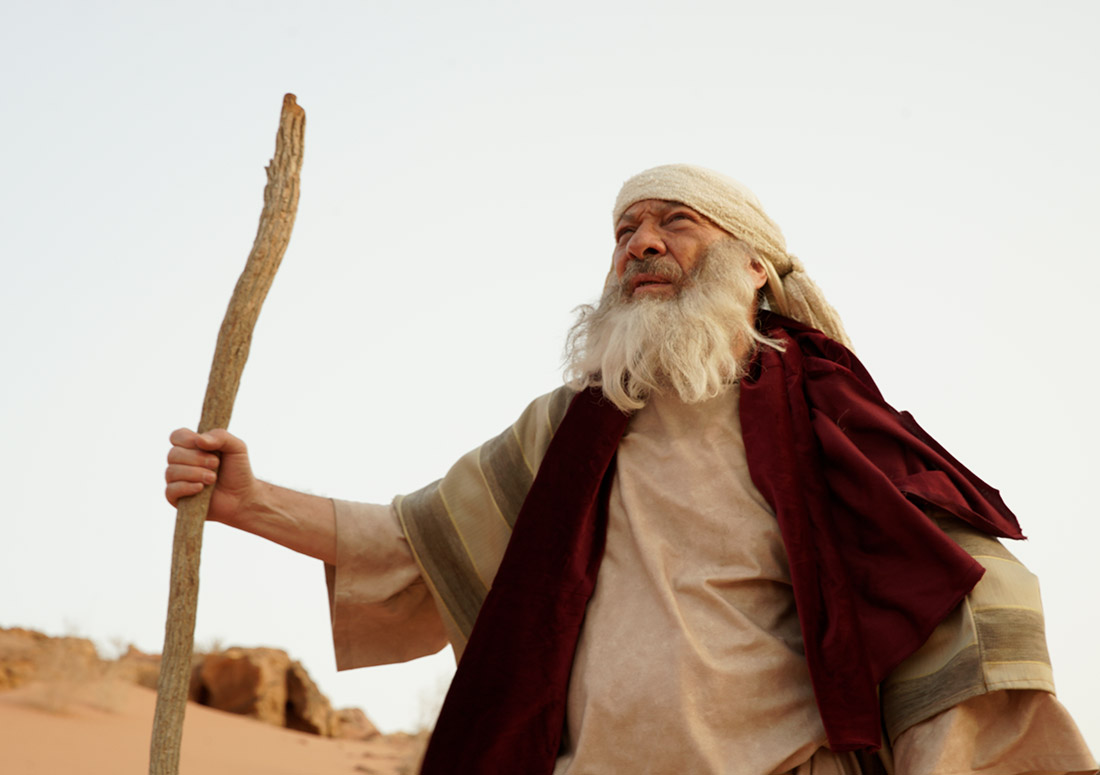 مؤلف سفر التكوين
57
57
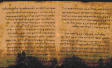 النظرة التقليدية : موسى
النظرة النقدية : JEDP
J
يهوه 
(الرب)
850 ق.م
E
إلوهيم 
(الله)
750 ق.م
D
المدرسة 
الثانية
550 ق.م
P
القانون
الكهنوتي
450 ق.م
“ الفرضية الوثائقية"
[Speaker Notes: Since the late 1700s, liberal scholars have often taught that Moses did NOT write Genesis in 1500 BC. Instead, they theorize that Genesis was written gradually in four major stages much later by groups that emphasized the two key names “YHWH” and “God,” followed by others who wrote the book of Deuteronomy, and finally priests finished the book by adding more elements of interest to them, such as sacrifices and passages noting priestly matters. 

This JEDP view is VERY speculative and its supporters argue amongst themselves as to which parts of Genesis belong to which stage. Many evangelical scholars have refuted this “Documentary Hypothesis” so many times that even many liberal scholars doubt it today.]
موسى ؟ أم أكثر من موسى ؟
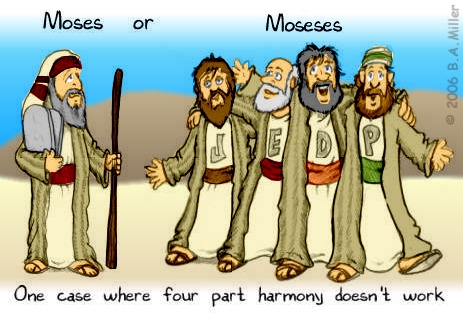 حالة واحدة يكون في التناغم المكون من أربعة أجزاء غير عامل
م ع ق 57التوراة 23
صياغة    الفرضية النقدية
التقاليد    الجنوبية
التقاليد    الشمالية
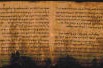 J 
850 ق.م
E
750 ق.م
JE
650 ق.م
سفر 
إصلاحات 
يوشيا
D
621 ق.م
JED
550 ق.م
المواد
 الكهنوتية
 المنفية
P
450 ق.م
JEDP
400 ق.م
مقابلة العهد القديم، 70
بعض المصطلحات
النقد الأدنى : دراسات نصية بناءة
النقد الأعلى : مهاجمة الوحي و أصالة النص الكتابي
مشاكل تفسيرية : اختلافات صادقة في الرأي تأتي كإجابات محتملة لمشاكل في تفسير النص الكتابي
من كتب التوراة ؟
لا زال البعض يدعي أنها
النظرية الوثائقية
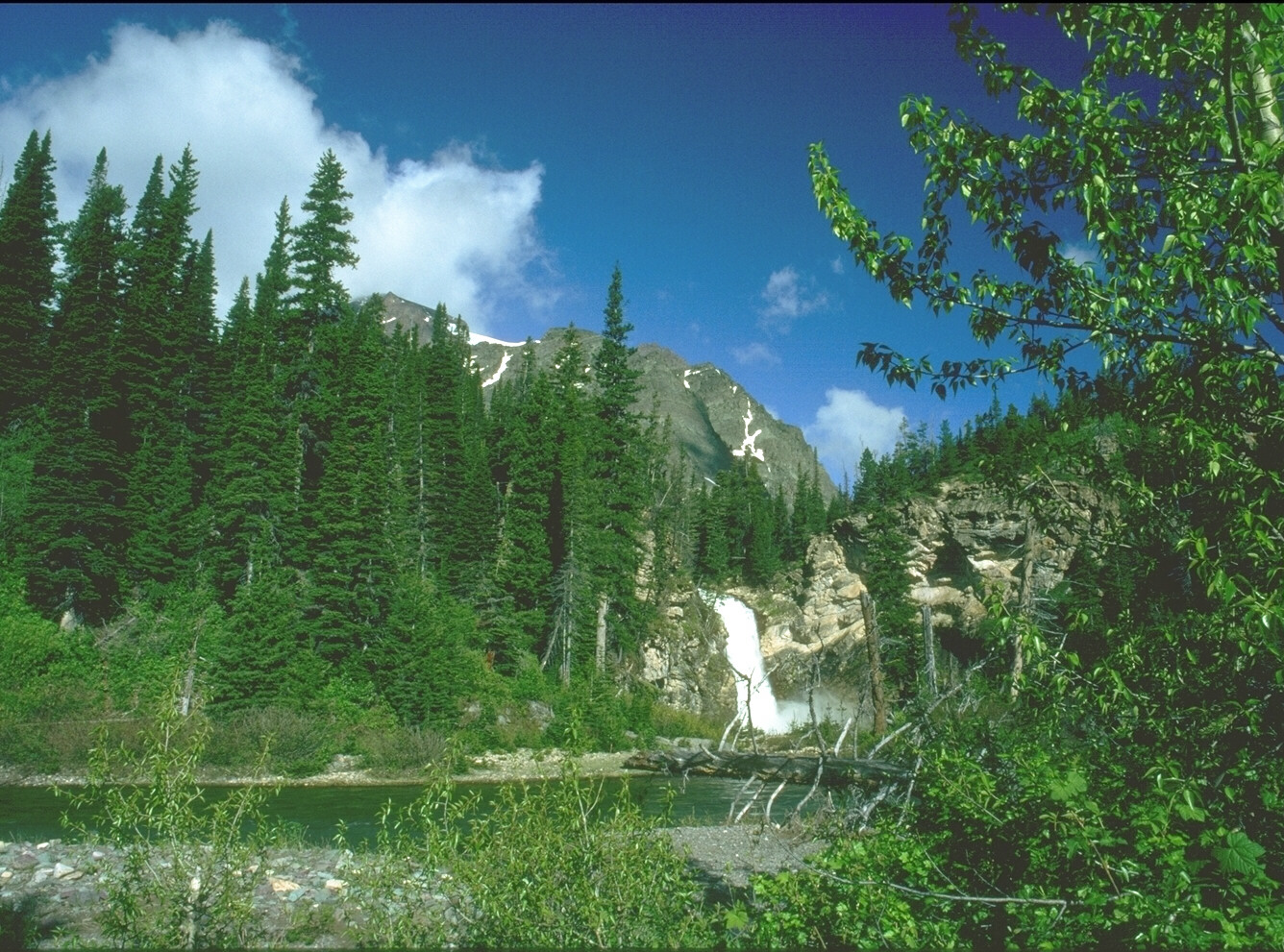 قصتا الخلق
تكوين 1
تكوين 2
استخدام الله (إلوهيم)
الأيام 1 – 6 
خلق كل شيء
في البدء
استخدام الله (يهوه)
اليوم 6 فقط
خلق آدم و حواء
تم ذكر (توليدوت) أو اجيال 11 مرة
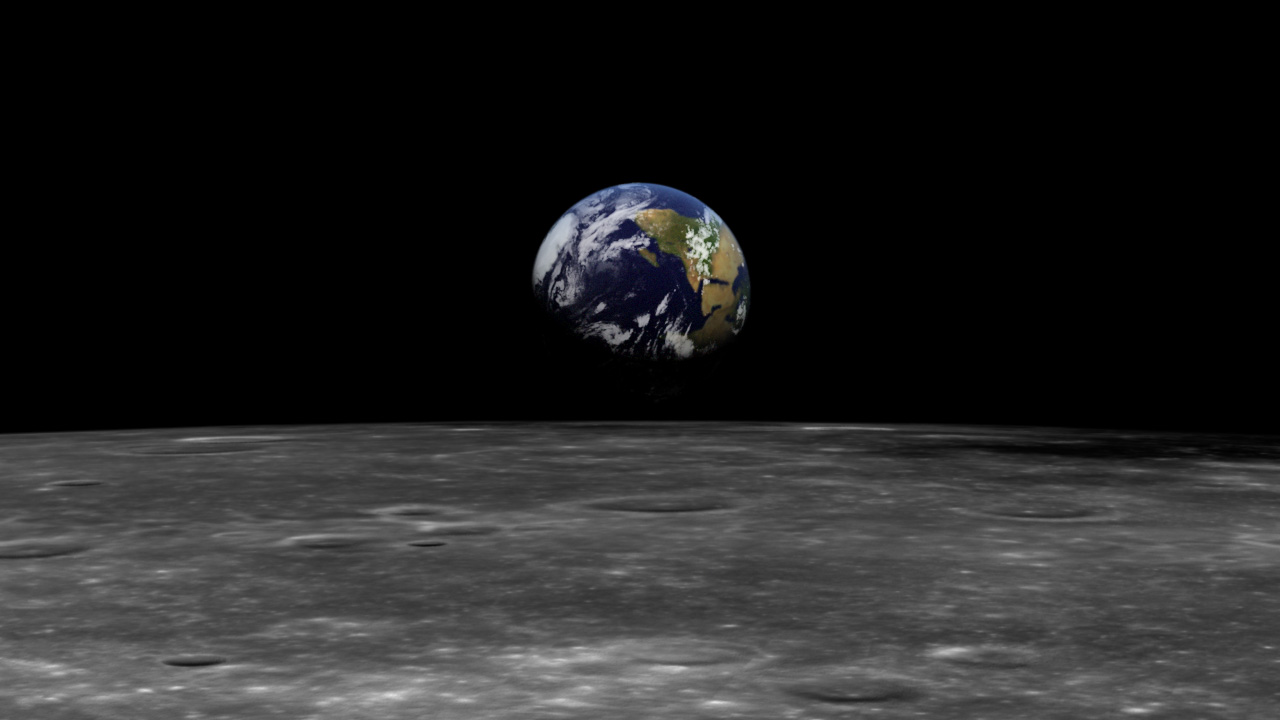 [Speaker Notes: But the Bible has a much greater view of man.  Last week we saw Genesis 1 showed God creating everything in the beginning.

The next chapter zeros in on day 6 where Adam and Eve were created.]
الوثيقة
التعريف
J
E
J-E
D
P
يهوه
إلوهيم
نسخة مشتركة
النسخة الثانية
كهنوتي
المحتويات
الوثيقة
J
E
J-E
D
P
تكوين 2
تكوين 1
تكوين - عدد
تثنية - ملوك
تكوين - عدد
الوثيقة
التواريخ
J
E
J-E
D
P
850 ق.م
750 ق.م
650 ق.م
621 ق.م
570-445 ق.م
الوثيقة
الأصول
J
E
J-E
D
P
المملكة الجنوبية
المملكة الشمالية
محرر غير معروف
حلقيا رئيس الكهنة
عزرا
الوثيقة
المواضيع
J
E
J-E
D
P
السيرة الذاتية                     التحديد الحي للشخصية           تصور الله من منظور إنساني
الوثيقة
المواضيع
J
E
J-E
D
P
الهدف                               يتعامل مع تفاصيل محددة مثل الطقوس والتضحية
المواضيع
الوثيقة
J
E
J-E
D
P
يعكس جهود يوشيا الإصلاحية لتركيز العبادة في الهيكل في أورشليم
الوثيقة
المواضيع
J
E
J-E
D
P
أصول ومؤسسات الثيوقراطية والأنساب والطقوس والذبائح
مصادر تكوين 6-9
6: 5-8
6: 9-22
7: 1-5
7: 6
7: 7-8 
7: 9
J
P
J
P
J
P
7: 10
7: 11
7: 12
7: 13-16أ 
7: 16ب-17
7: 18-21
J
P
J
P
J
P
مصادر تكوين 6-9
J
P
J
P
J
P
J
P
J
P
8: 13ب
8: 14-19
8: 20-22
9: 1-17
7: 22-23
7: 24-8: 2أ
8: 2ب-3أ
8: 3ب-5 
8: 6-12
8: 13أ
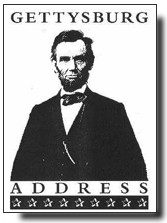 تفسير التعليق القاسي
تطبيق رؤى النقد الأعلى على خطاب جيتيسبيرغ ، الذي ألقاه أبراهام لنكولن في 19 نوفمبر 1863 في حفل تكريس مقبرة ساحة المعركة.
The "Documents" of the Gettysburg Address
القس . ليروي كوبمان، المسيحية اليوم، 1965
[Speaker Notes: Here is a bit of a joke on the JEDP idea, as if such ridiculous theories were applied to a writing of our modern times.  Enjoy the fun!

Another parody on JEDP was made on the “Jack and Jill” nursery rhyme by Gleason Archer, I believe, but I cannot find it anymore! It hilariously looks at the “sources” for the story.]
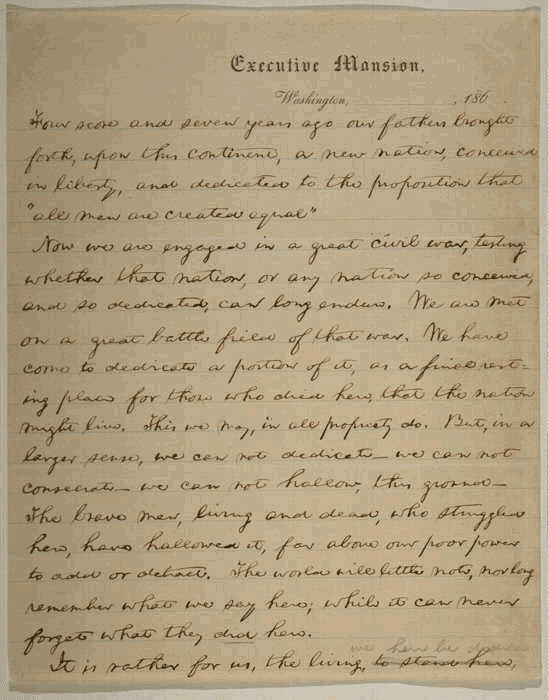 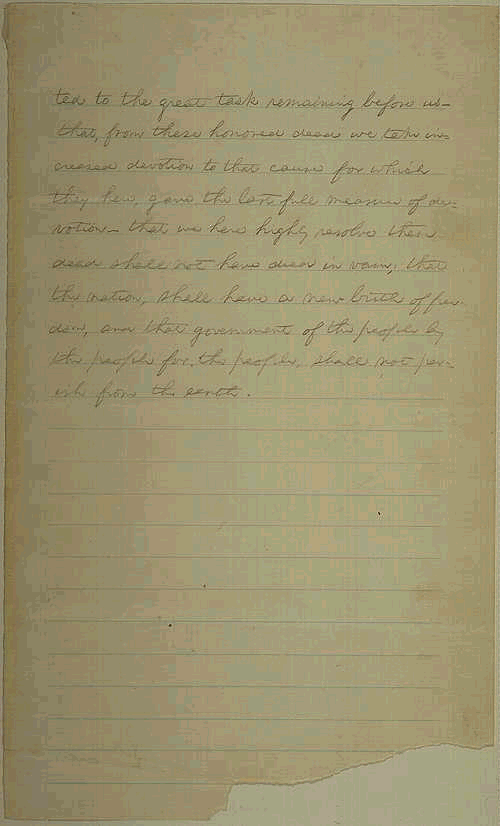 The "Documents" of Gettysburg 2
أربع نقاط و قبل سبع سنوات
هذه العبارة من عمل إي، أستاذ اللغة الإنجليزية وصديق لينكولن الذي كان لديه ميل لاستخدام اللغة المزخرفة. 
لنكولن الرجل البسيط وغير المتعلم الذي كان عليه ، كان سيقول سبعة وثمانين.
The "Documents" of Gettysburg 3
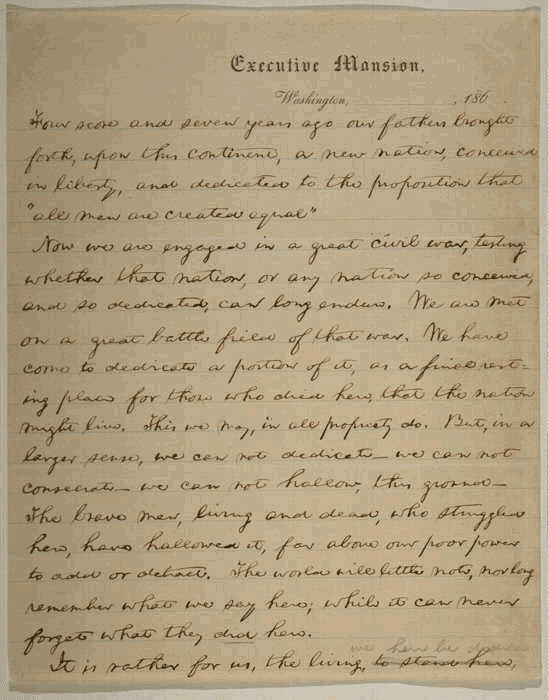 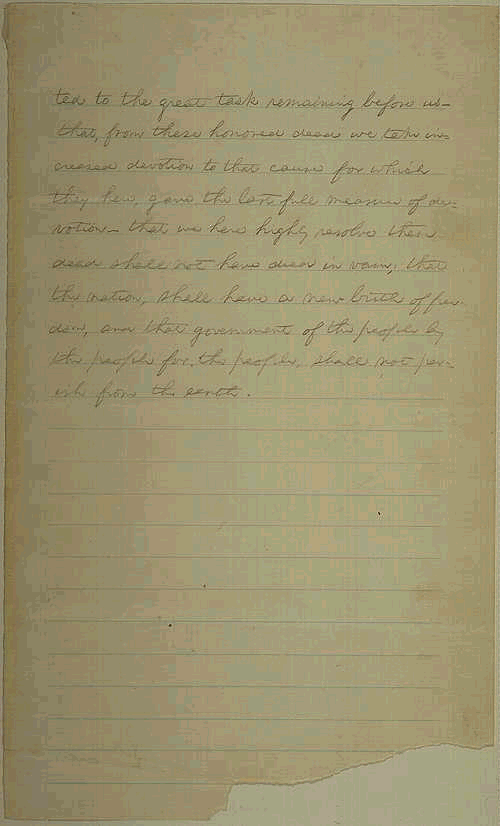 لقد ولد آباؤنا في هذه القارة أمة جديدة, ولدت في الحرية
الآباء هي ترجمة خاطئة للأجداد الأصليين، حيث يشير استخدام المفهوم إلى المحرر إم، الذي يفترض أنها ماري تود لينكولن، التي قامت بمراجعة خطابه و إضافة تحيزها الأنثوي
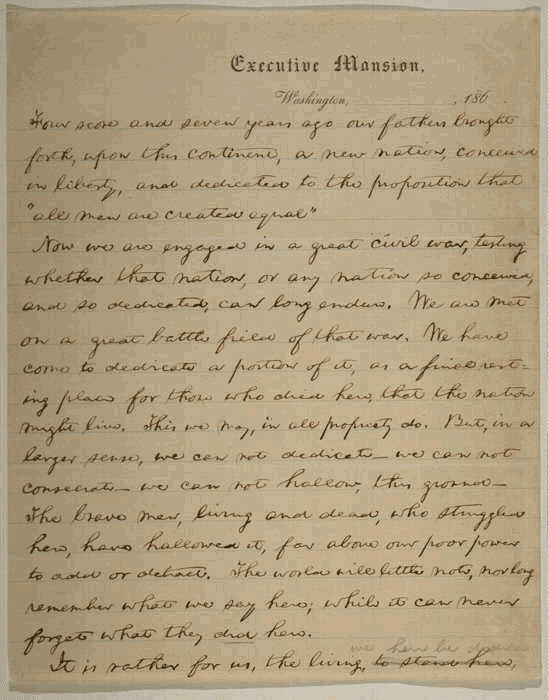 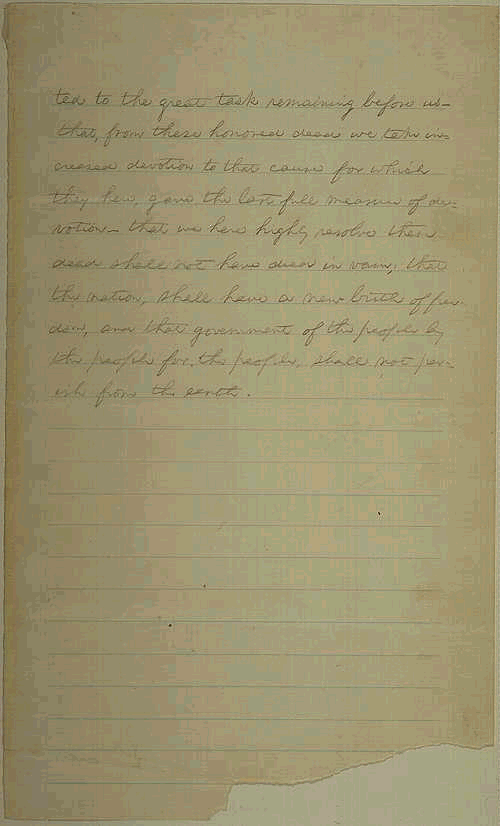 The "Documents" of Gettysburg 4
و مكرساً لاقتراح أن جميع الرجال خلقوا متساوين
اقتراح : بواسطة إم يشير استخدام تم إنشاؤه إلى المؤلف الثالث بي1 و هو كاهن يرافق لينكولن في القطار إلى جيتيسبرغ نظراً لأن لينكولين كان مجرد شخص عادي و قد كان من الطبيعي أن يطلب المساعدة الكتابية في إضافة المصطلحات اللاهوتية و قد أضاف الكاهن الثاني بي2 أيضاً بعض اللمسات
The "Documents" of Gettysburg 5
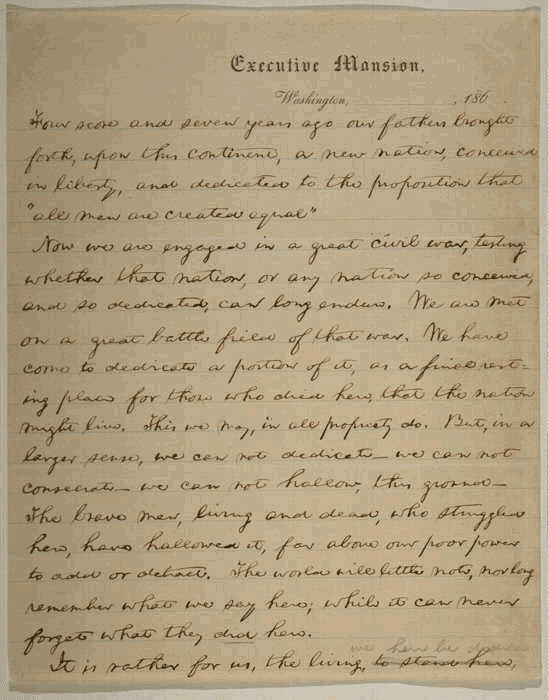 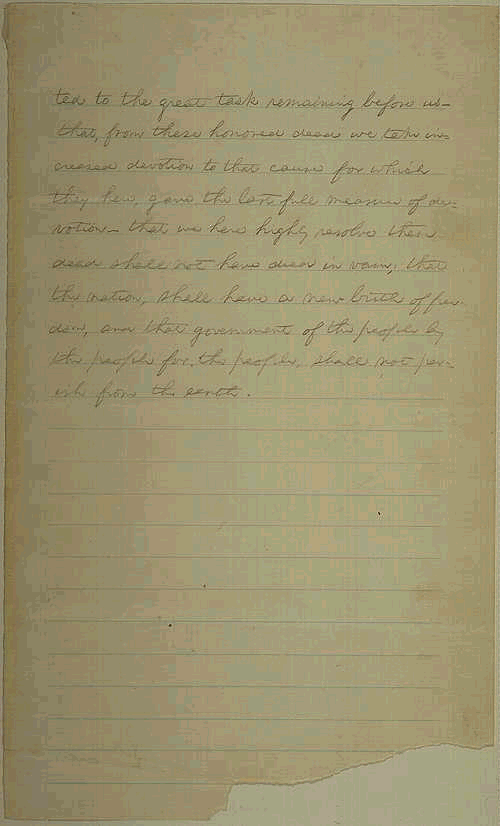 الآن نحن منخرطون في حرب أهلية كبيرة نختبر ما إذا كانت تلك الأمة
تلك الأمة - يرى بعض العلماء هنا عمل شخص مولود في الخارج (سي؟) ، وكان يمكن لأمريكي أن يقول هذه الأمة .
The "Documents" of Gettysburg 6
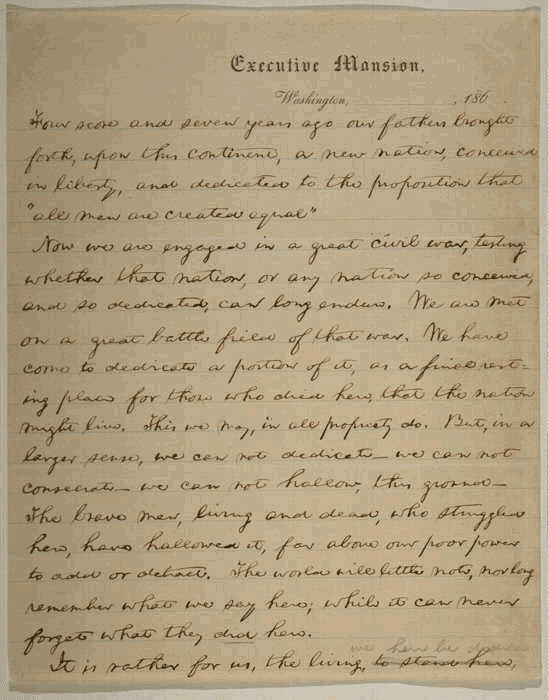 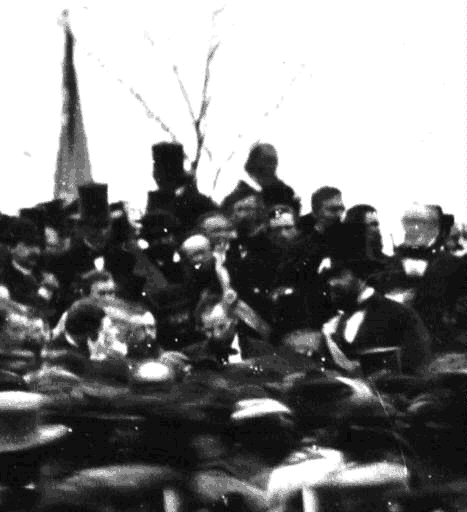 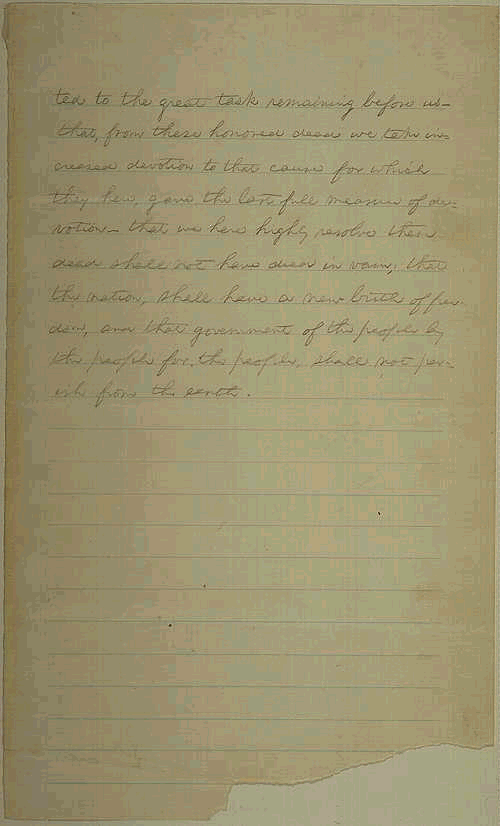 أو أي أمة حبلت و متفانية على هذا النحو يمكنها أن تدوم طويلاً
حبلت : المداخلة المفضلة ل إم
م ع ق 57توراة 23
مشاكل النظرية النقدية
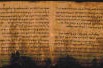 أ. ينتهك الادعاءات الذاتية الداخلية لأسفار موسى الخمسة
ب. مقاومة متحيزة لما هو خارق للطبيعة 
ت. تعتمد على تطور غير دقيق في القرن التاسع عشر
ث. عدم إجماع العلماء
ج. ذاتي مع تفكير دوراني
ح. لا دليل من المخطوطات
خ. ترفض الدليل الأثري في الشرق الأدنى القديم
د. ترفض دليل العهد الجديد
المقابلة مع العهد القديم، 70
نشاط تحريري
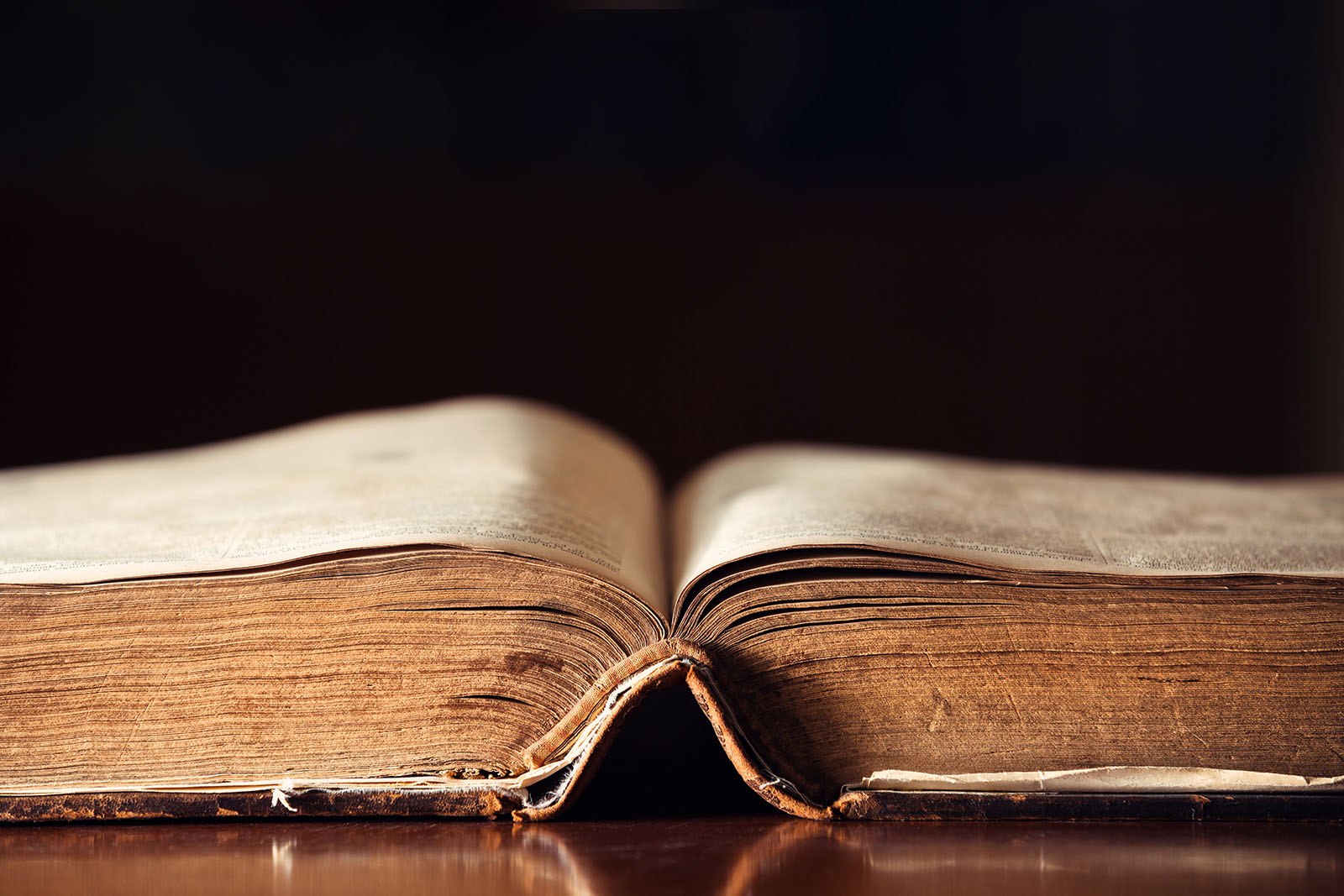 [Speaker Notes: The NT affirms that the Pentateuch was written by Moses. But this does not mean that there existed no updating of the text to make it more understandable to those who read it later.]
الإتساق العبري
لماذا يُظهر العهد القديم بأكمله استخدامًا ثابتًا للغة العبرية بحيث لا يبدو أن أسفار موسى الخمسة قد كُتب قبل 1000 عام من ملاخي؟
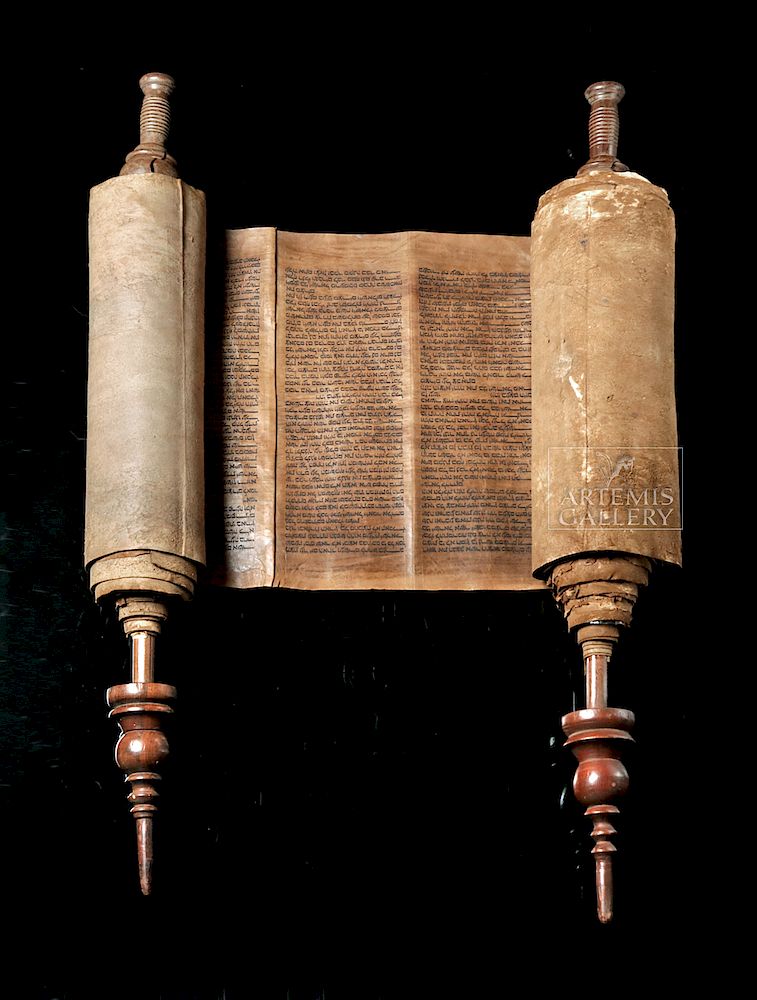 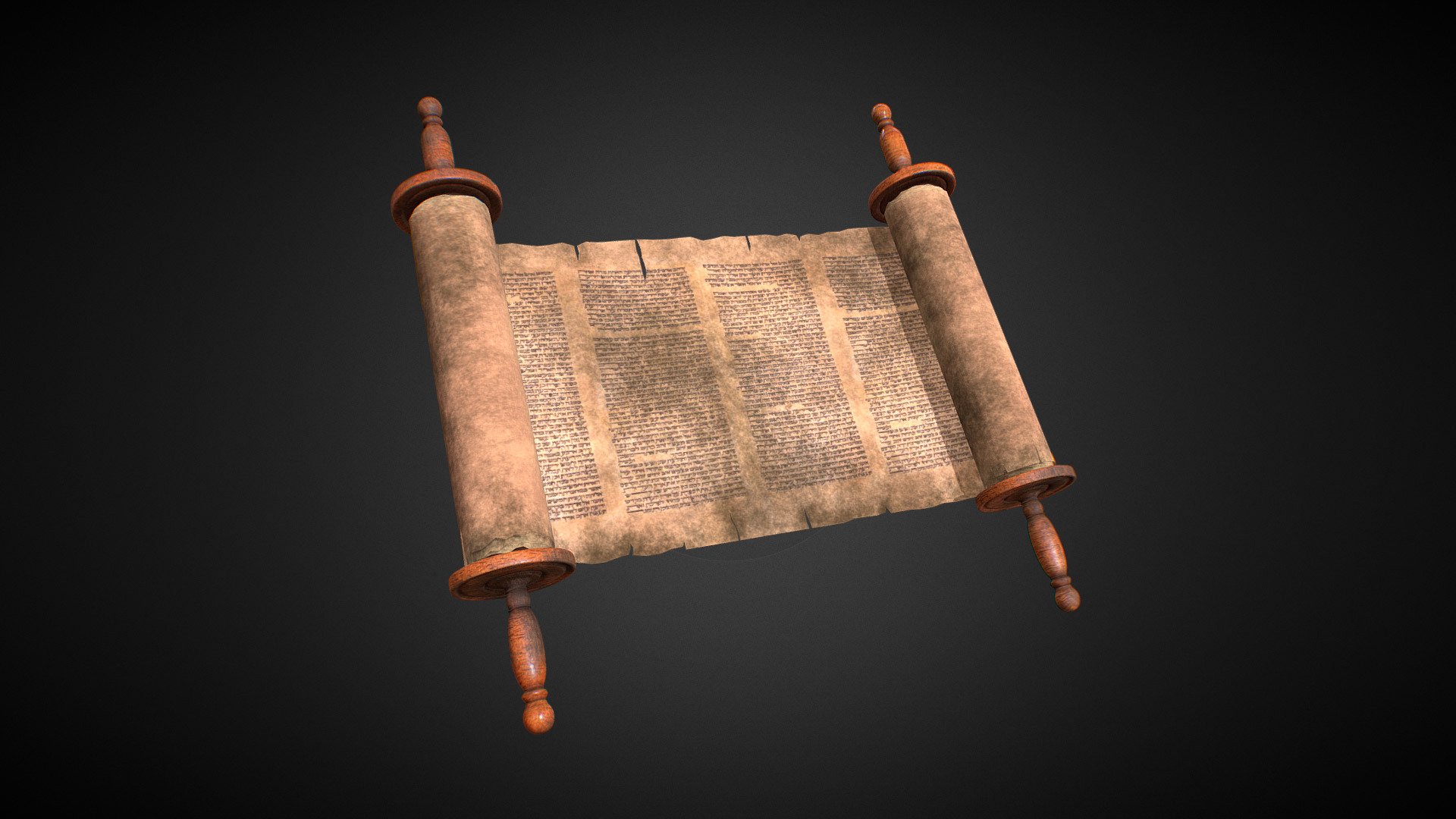 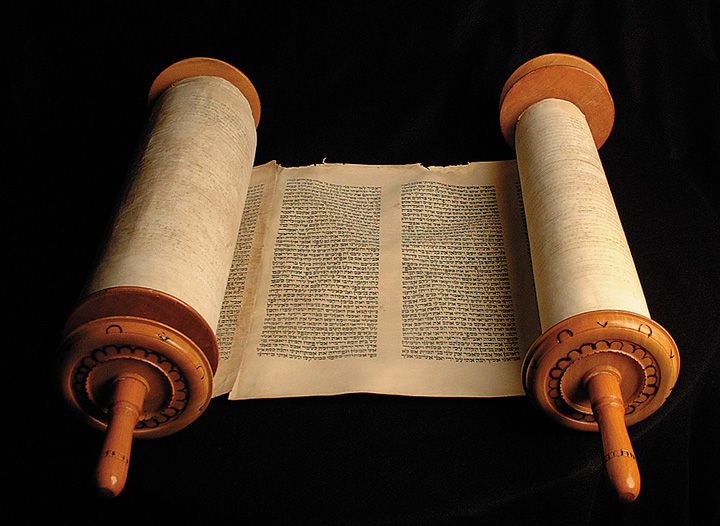 التوراة
1400 ق.م
الأسفار الشعرية
1000 ق.م
ملاخي
400 ق.م
دان
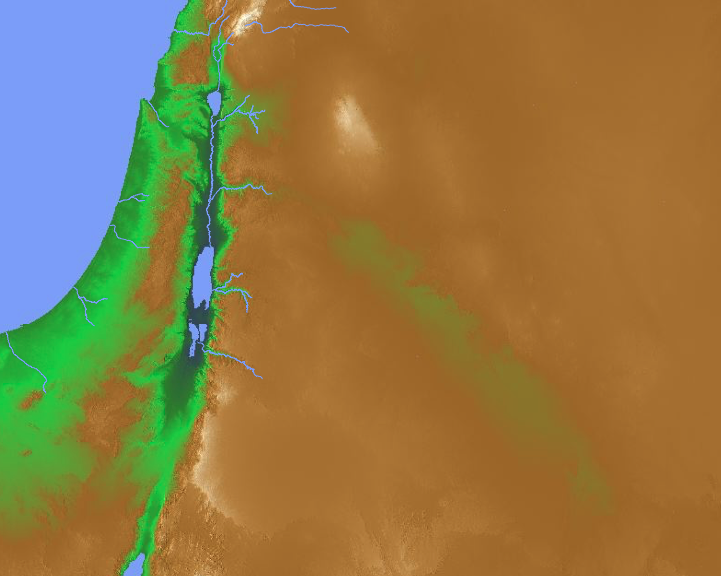 أرض كنعان(2000 ق.م)
5 ملوك
إبراهيم
ساليم
ممرا
فلما سمع أبرام أن أخاه سبي جر غلمانه المتمرنين ولدان بيته ثلاث مئة و ثمانية عشر و تبعهم إلى دان
(تك 14: 14)
سدوم
قادش
إيل فاران
[Speaker Notes: Basically, we have four eastern kings against five Jordanian kings (1-7).
They fought at the south end of the Dead Sea, near Sodom where Lot lived.
The five Jordanian kings lost the battle and Lot was carried far north (8-12).
Then Abraham rescued Lot, the goods, women and captives at Dan and Hobah (13-16).

How could Abraham defeat these four powerful kings with only 318 men (14-16)? 
Humanly speaking, he had his allies Aner, Eshcol, and Mamre (14:13, 24)—plus he had the advantage of a surprise night attack.  However, Abraham was quick to give God the full credit as he agreed with Melchizedek's praise to God for granting him the victory (14:20).

“When Abram heard that his relative had been taken captive, he called out the 318 trained men born in his household and went in pursuit as far as Dan” (Gen 14:14 NIV).
Of course, it was not called Dan until over 500 years later, but this is an example of an inspired updating of the book of Genesis to make it clear where Abram met them. "Dan was then named Leshem (Josh. 19:47) or Laish (Judges 18:29)” (Ross, “Genesis,” in BKC, 1:53).
_____________
OS-01-Gen4-20-slide 244
OC-17-Gen Author-30]
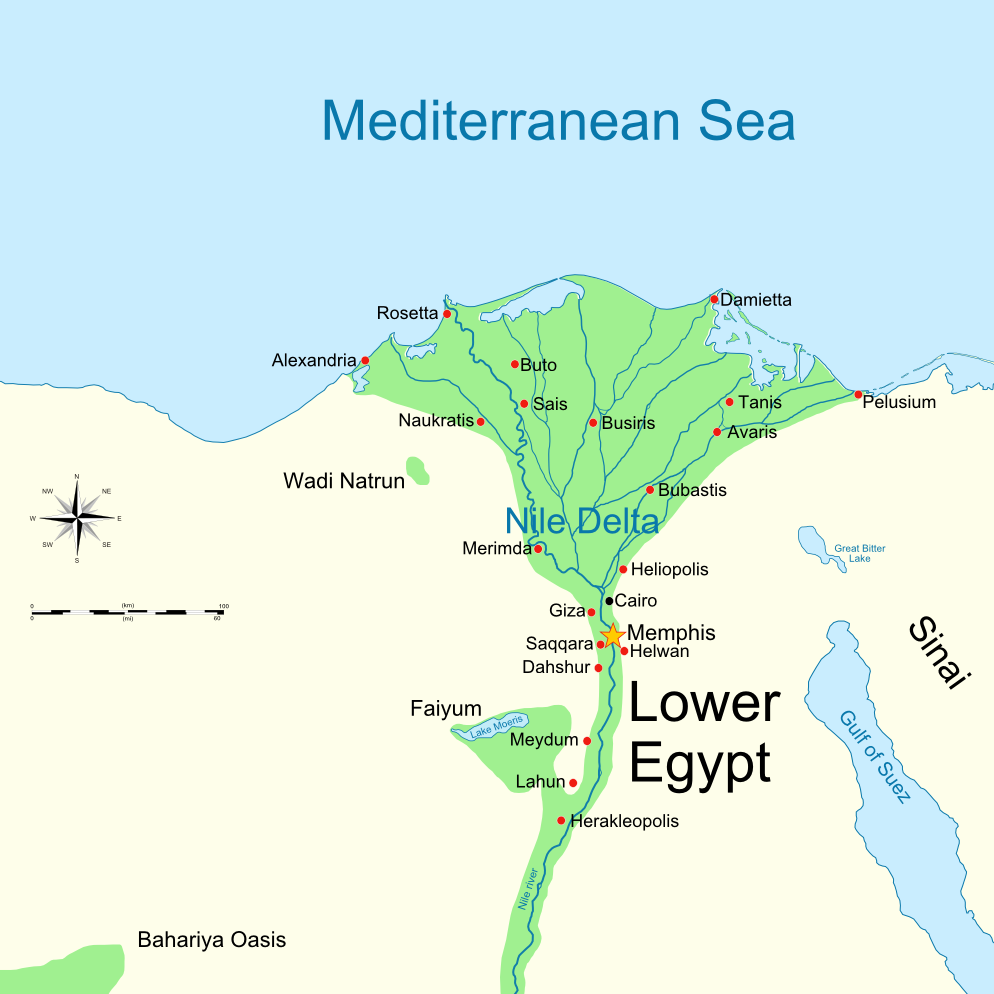 مدينةأفاريس
فجعلوا عليهم رؤساء تسخير لكي يذلوهم بأثقالهم فبنوا لفرعون مدينتي مخازن فيثوم و رعمسيس
(خر 1: 11)
[Speaker Notes: The enslaved Israelites built the city of Rameses (Exod 1:11), but Rameses did not live until more than a century later. Probably the best explanation of this is that they built the city of Avaris, upon which the city of Rameses was later built. This is akin to someone in 200 BC writing that the Greeks lived in the Hellenistic city Philadelphia but a later hand changing it to Amman to prevent confusion by those who do not know that the modern Amman used to be called Philadelphia.
__________________
OC-17-Genesis Authorship-55 
02-Exodus-137 on Exodus 12]
ما دون
رعمسيس
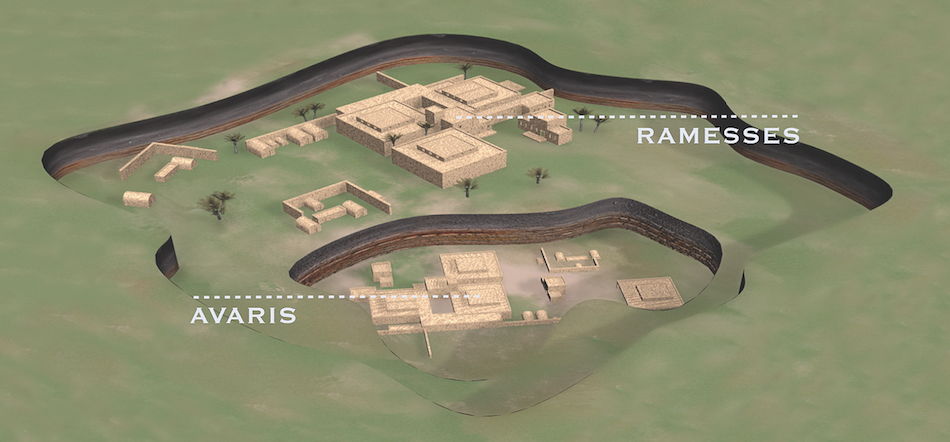 مدينة أفاريس
"أنماط الأدلة" فيلم تيموثي ماهوني (أفلام الرجل المفكر، 2015) يقدم أدلة أثرية مذهلة على النزوح المبكر الذي اكتشفه الدكتور ديفيد روهل ، عالم المصريات اللاأدري.
[Speaker Notes: In reality, Israelites built Avaris. However, someone under the inspiration of the Holy Spirit changed Avaris to Rameses in order to prevent confusion about the name of the city.
__________________
OC-17-Genesis Authorship-56 
02-Exodus-138 on Exodus 12]
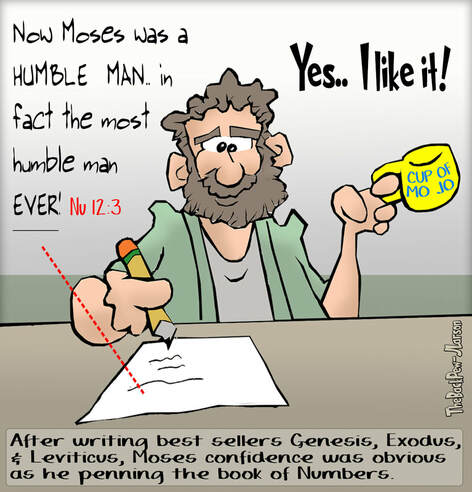 نعم ... لقد أحببتها
و أما الرجل موسى فكان حليماً جداً أكثر من جميع الناس الذين على وجه الأرضعدد 12: 3
بعد كتابة سفر التكوين ، الخروج ، واللاويين الأكثر مبيعًا ، كانت ثقة موسى واضحة عندما كتب سفر العدد.
عبارات غير مستحبة
يحتوي عدد 12: 3 على جملة معترضة مثيرة للإهتمام
و أما الرجل موسى فكان حليماً جداً أكثر من جميع الناس الذين على وجه الأرض
كيف تفسر كتابة ذلك من قبل موسى ؟
يبدو هذا القول عبارة عن إضافة لأن قول مثل هذا الكلام من قبل موسى يبدو تناقضاً
موت موسى (تث 34: 1، 5)
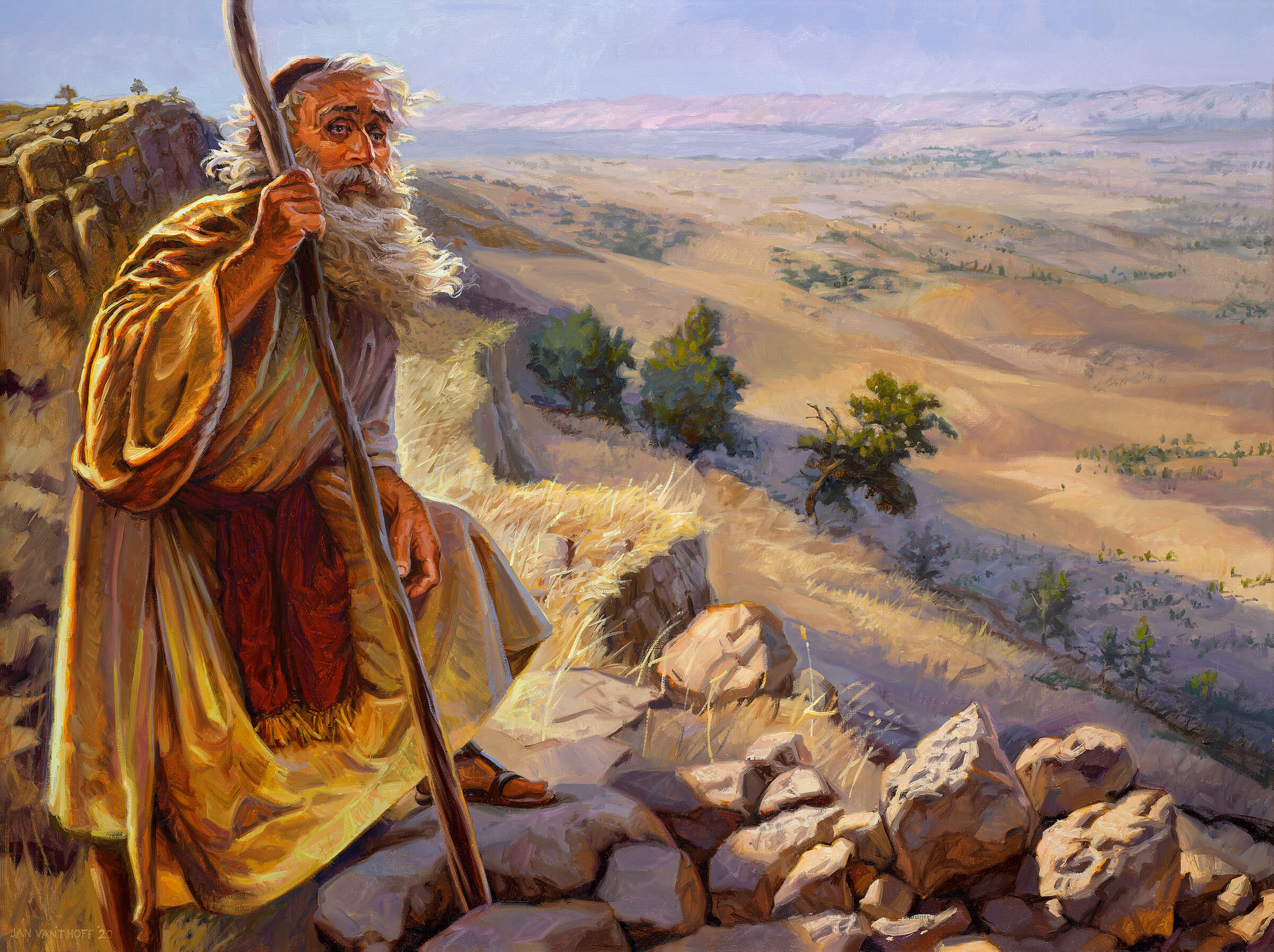 و صعد موسى من عربات مؤاب إلى جبل نبو إلى رأس الفسجة الذي قبالة أريحا فأراه الرب جميع الأرض من جلعاد إلى دان ... فمات هناك موسى عبد الرب في أرض مؤاب حسب قول الرب
[Speaker Notes: Who wrote this—did Moses? Not unless he wrote it prophetically and the ink on Deuteronomy was hardly dry before his final mountain climbing!
The Hebrew tradition is that Joshua penned this final chapter of Deuteronomy.]
خلاصة
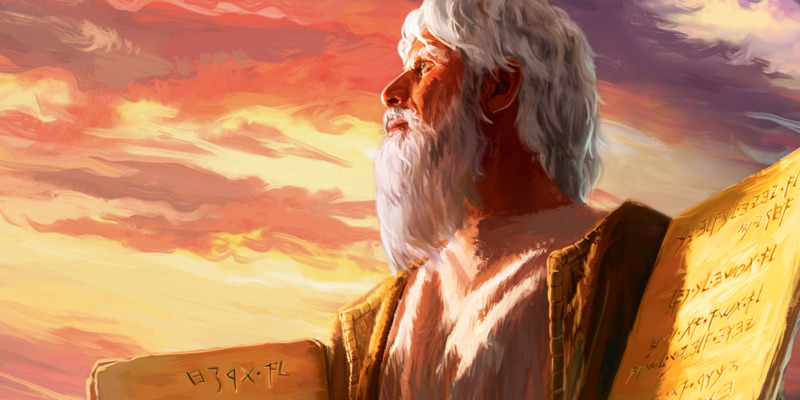 في حين أن البعض الآخر قد يكون قد قام ببعض الأعمال التحريرية بوحي من الروح القدس، لو يوجد دليل جوهري على أن موسى لم يؤلف أسفار موسى الخمسة . إن التفكير بخلاف ذلك هو تناقض مع الشهادة الواضحة لكل من التقليد و الكتاب المقدس .
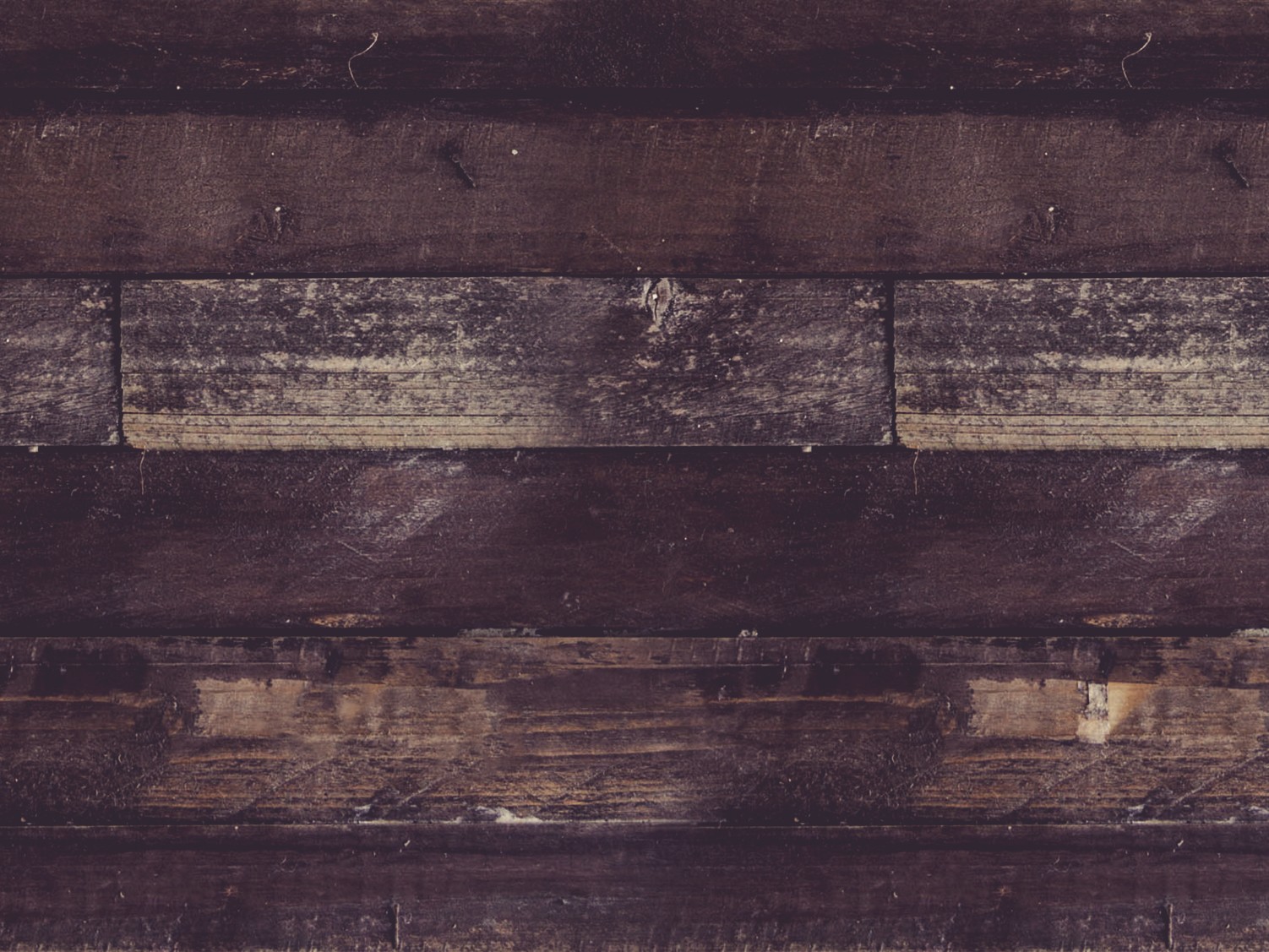 الملاحق
فيلم حديث يدعم تأليف موسى
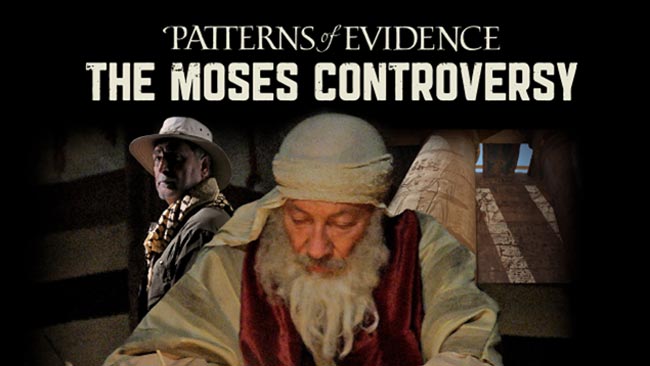 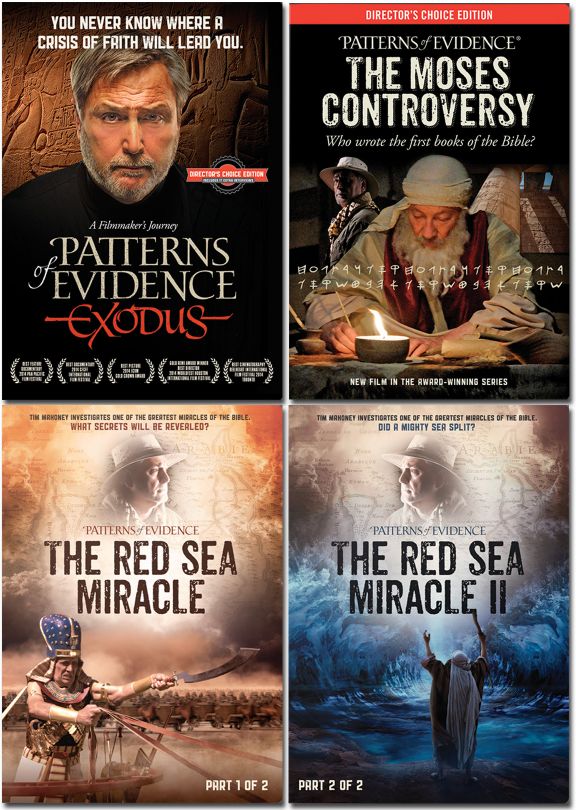 أفلام          حديثة           تدعم         موسى
57
مشاكل النظرية الوثائقية
1. التحيز ضد كل ما هو خارق للطبيعة
2. الإستدلال الدائري : يطرح استنتاجه
لا يمكن أن يكون هناك شيء مثل الوحي الفائق للطبيعة لذلك فالكتالب المقدس ليس وحياً فوق الطبيعة
57
مشاكل النظرية الوثائقية
3. ينتج عن الذاتية في تطبيق النظرية تفسيرات متضاربة
4. يتجاهل الإختلاف الأسلوبي لدى المؤلف
57
دليل التأليف الموسوي
1. يظهر مؤلف سفري التكوين و الخروج معرفة دقيقة بمصر
2. تفاصيل من شاهد العيان متضمنة في قصة الخروج 
3. هناك وحدة ترتيبية كامنة في أسفار موسى الخمسة بأكملها .
جليسون آرتشر، مقدمة مسح العهد القديم
57
دليل التأليف الموسوي
4. تشهد أسفار موسى الخمسة نفسها عن موسى كونه الكاتب (خر 17: 14، 24: 4، تث 31: 9)
5. أسفار العهد القديم الأخرى ترجع التأليف لموسى    (يش 1: 7-8)
6. يضع العهد الجديد موسى كونه المؤلف                (يو 5: 46-47، رو 10: 5)
جليسون آرتشر، مقدمة مسح العهد القديم
Black
أحصل على العرض التقديمي مجاناً
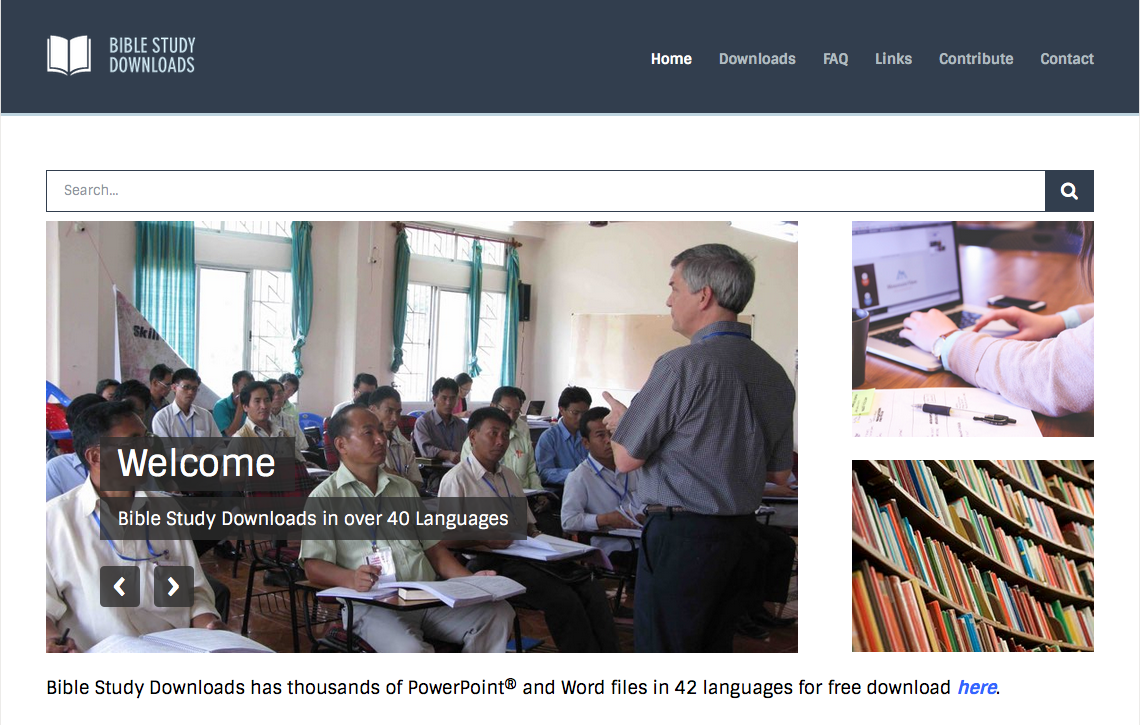 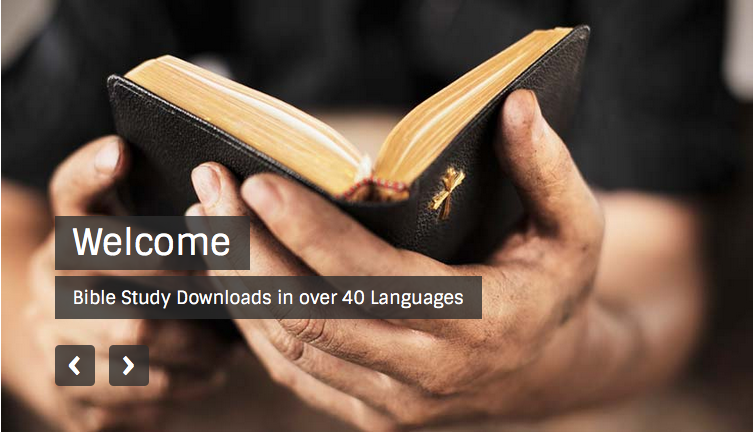 دراسة نقدية في العهد القديم  •  BibleStudyDownloads.org
[Speaker Notes: OC Critical Studies in the OT Arabic]